The NEA 
Nuclear Data Sensitivity Tool NDaST
J.Dyrda, I.Hill, N.Soppera, M.Bossant
GENTLE intersemester course – EC-JRC Geel, Belgium
14 - 18 November 2016
Overview
This is a presentation designed to give a starter’s introduction to the main features of NDaST and basic instructions for its use

What is it exactly?!

NDaST is an analysis tool to propagate the impact of changes in nuclear data cross sections and of nuclear data covariance to benchmark uncertainties.
Background
How and why did this come about?

There was existing Sensitivity Data in DICE (Database for ICSBEP) and IDAT (Database for IRPhEP)
This could be ‘viewed’ or used to select or order benchmarks, but little further application
No means to link DICE and integral benchmarks to nuclear data or JANIS – expand or build specific tool?
The Nuclear Data Sensitivity Tool (NDaST) was developed in 2015 to accomplish this
It has already seen application use in the CIELO and JEFF nuclear data projects and SFR benchmark
Database for ICSBEP [DICE] Sensitivity Data Status
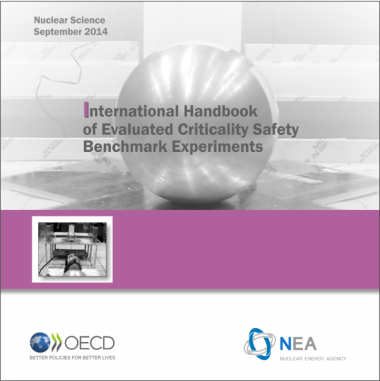 DATABASES WITH SENSITIVITY PROFILES
Sensitivities (S) & C/E data
DICE
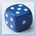 DICE keff Sensitivities Search
3 Group search, full 238 Group SDF’s are stored and freely accessible. NB. Access to evaluations and input decks are restricted to NEA member countries and participating organisations.
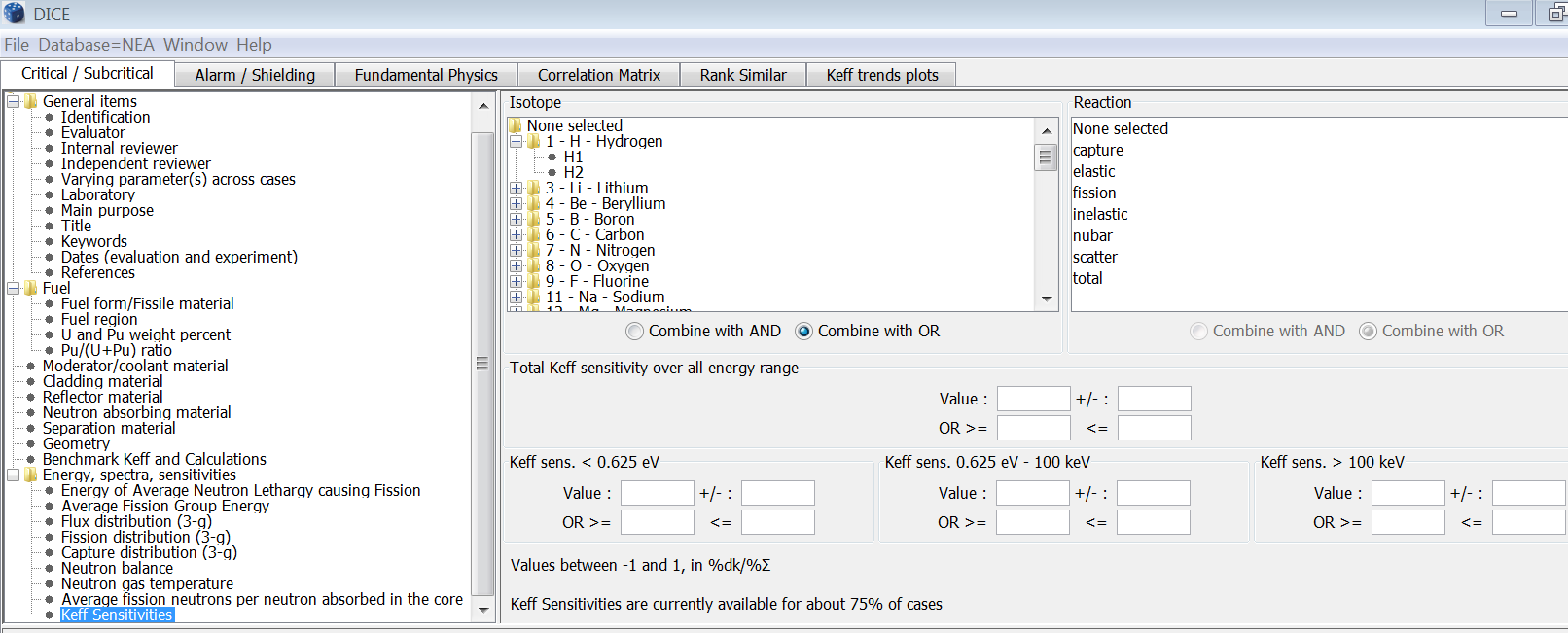 Set Threshold
Negative over here
Also useful!
Integrating Sensitivity Data With Nuclear Data
Idea: Potential scoping tool that leverages sensitivity data to make rapid predictions of the integral responses to changes in  nuclear data. 
Changes and trends in Δkeff for broad nuclear data perturbations
Propagation of nuclear covariance data to benchmark C/E results
Integral Data Sources: Criticality (DICE), Reactor Physics (IDAT), Spent fuel (SFCOMPO), Numerical / computational benchmarks, Shielding (SINBAD).
Nuclear Data: Evaluated nuclear covariance data files are accessible via the NEA JANIS application
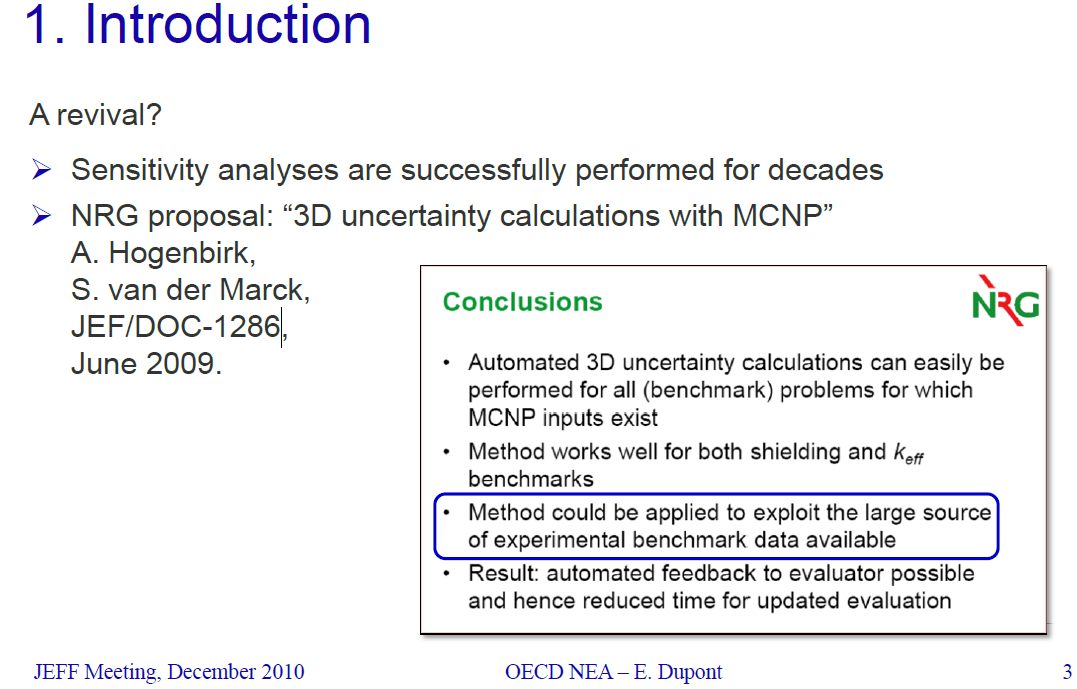 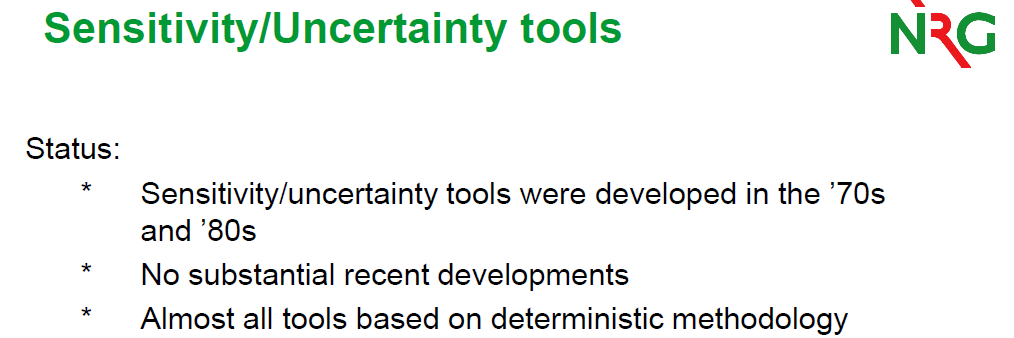 5 years later, NDaST went into development.

Contact james.dyrda@oecd.org
Nuclear Data Sensitivity Tool (NDaST) Flowchart
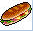 Benchmarks (Sensitivities)  Nuclear Data (% Change or Covariance)  Integral Results
AND/OR
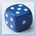 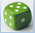 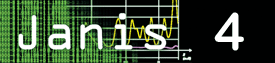 JANIS MF33: ENDF/B-VII.1 = 2138 files, JEFF-3.2 = 5688 files JENDL-4.0 = 2155 files TENDL-2013 = 77811 files
Contents
Introduction, means of use, benefits & limitations…
Loading benchmark sensitivities and results
Inputting nuclear data perturbations
Launch, visualise and interpret results
Class exercise 1 – steps 2, 3 & 4
Adding covariance matrices to the calculation
More visualisation possibilities
Future developments to be made
Class exercise 2 – try out steps 5 & 6
Launching the Software
NDaST is another JAVA based tool and feels very similar to those already seen
It’s free, there’s no password and is run by launching from the NEA website
www.oecd-nea.org/ndast/
Your DICE and IDAT settings will be reused
Any personal ‘bases’ you have loaded into JANIS can be connected for use
Computational load on your computer is minimal – designed to let NEA servers bear the brunt, while you reap the benefits!
Depending on What You Want Benchmarking Can Be Computer Intensive
Days
To assess the impact on all PU-SOL-THERM
 Run 600 Benchmarks, keff 5 pcm
To assess the impact of each reaction on the benchmarks
 600 X #Reactions [Look what is driving the keff change]
To assess the impact of each reaction and each energy range on the benchmarks
 600 X #Reactions X #Energies [Look at energy region driving the change]
To decide between different options in each reaction and energy
 600 X #Reactions X #Energies X #Options
Months
Years
Decades
Example: 10 h per run, 5 reactions, 10 energy groups, 5 options
= 600 X 10 h X 5 X 10 X 5 = 1.5 Million Computer Hours or 171 Computer Years! (per isotope )
Attempt to reduce this to minutes!
Benefits
Goal: Given a new nuclear data evaluation, provide evaluators and other users a tool to see how the changes they’ve made will impact integral benchmarks…in minutes.

See individual reaction effects, not just final totals
Analyse how these ‘compete’ if they are correlated
Understand specifically which energy regions matter
How do perturbations compare with given uncertainties
Propagate uncertainties and judge their reasonability
Do this time and time again as small iterations take place
Allow internationally co-operating projects to manage these processes more easily
Limitations
All based on simple, first order approximations
These might not hold beyond certain limits, depending on strength of secondary effects
Not all cases (around 85% of the total database)
Sensitivities mostly the SCALE 238 group energy structure
Bad choice for certain types of systems & perturbations e.g. movement of large resonances across group boundaries
Reactions (not all are loaded into database)
Difficult to properly handle the energy-dependent PFNS
Angular sensitivity (being addressed – 400 P1 sensitivities)
Experimental correlations are not considered
This is not (yet) an adjustment tool
Intended Scientific Value
NDaST is a complement to, not a replacement for integral benchmark testing, by actually making code runs – it is invaluable to do this, but on a less frequent basis

You will see approximated results, suitable for general trending and broad conclusions – more data, of lower accuracy can help to focus more precise efforts 

However, it should offer a practical alternative means to more quickly optimise new libraries and allow evaluators to make better informed decisions
A very tenuous historical comparison (forgive me!):

“Kepler's laws, although not rigidly true, are sufficiently near to the truth to have led to the discovery of the law of attraction of the bodies of the solar system. 

The deviation from complete accuracy is due to the facts, that the planets are not of inappreciable mass, that, in consequence, they disturb each other's orbits about the Sun, and, by their action on the Sun itself, cause the periodic time of each to be shorter than if the Sun were a fixed body, in the subduplicate ratio of the mass of the Sun to the sum of the masses of the Sun and Planet; these errors are appreciable although very small, since the mass of the largest of the planets, Jupiter, is less than 1/1000th of the Sun's mass.”

― Isaac Newton, 
The Principia: Mathematical Principles of Natural Philosophy
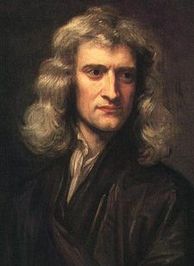 Some Results of Swapping Files, vs Summing the Separate Effect and NDaST
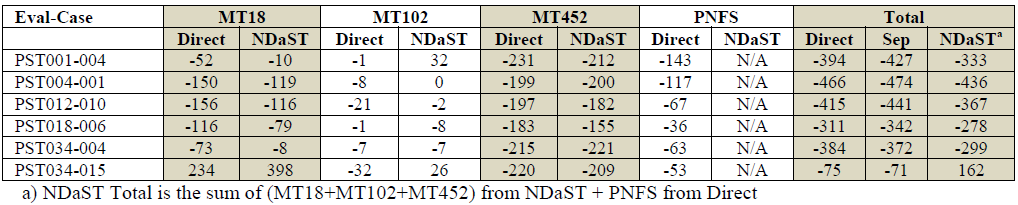 Limitation; CIELO files contain an energy dependent PFNS
Existing NDaST and underlying sensitivity data currently use an energy independent PFNS
PST034-015 is complicated by its intermediate sensitivity, plus coincident shifts in resonances. Also high Gd poison content.

See latest ANS proceedings for Ian Hill’s full paper
Panel 1: Select Benchmark Sensitivity Data
Currently can select benchmarks via DICE and IDAT plug-ins. 
Search using all the usual DB attributes
Modify the results or add personal case results & sensitivity data
‘Create’ your own personal benchmark
Save/load custom benchmark suite e.g. CSEWG
Enable sharing of editable xml file datasets for collaborators / inter-comparisons
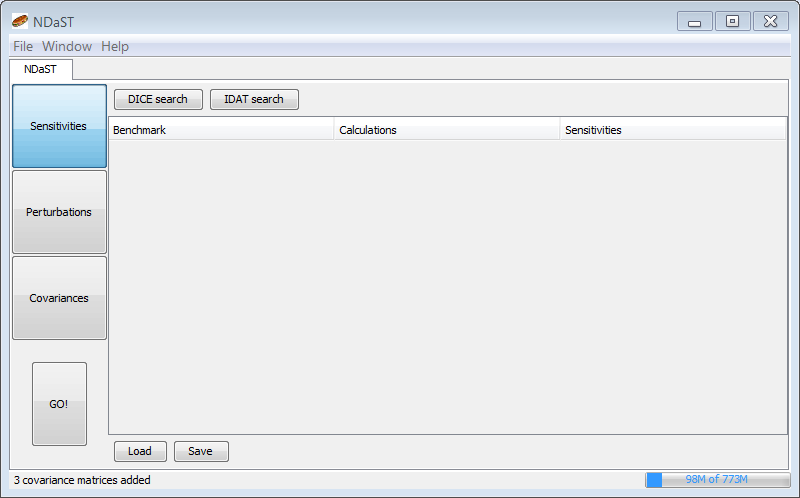 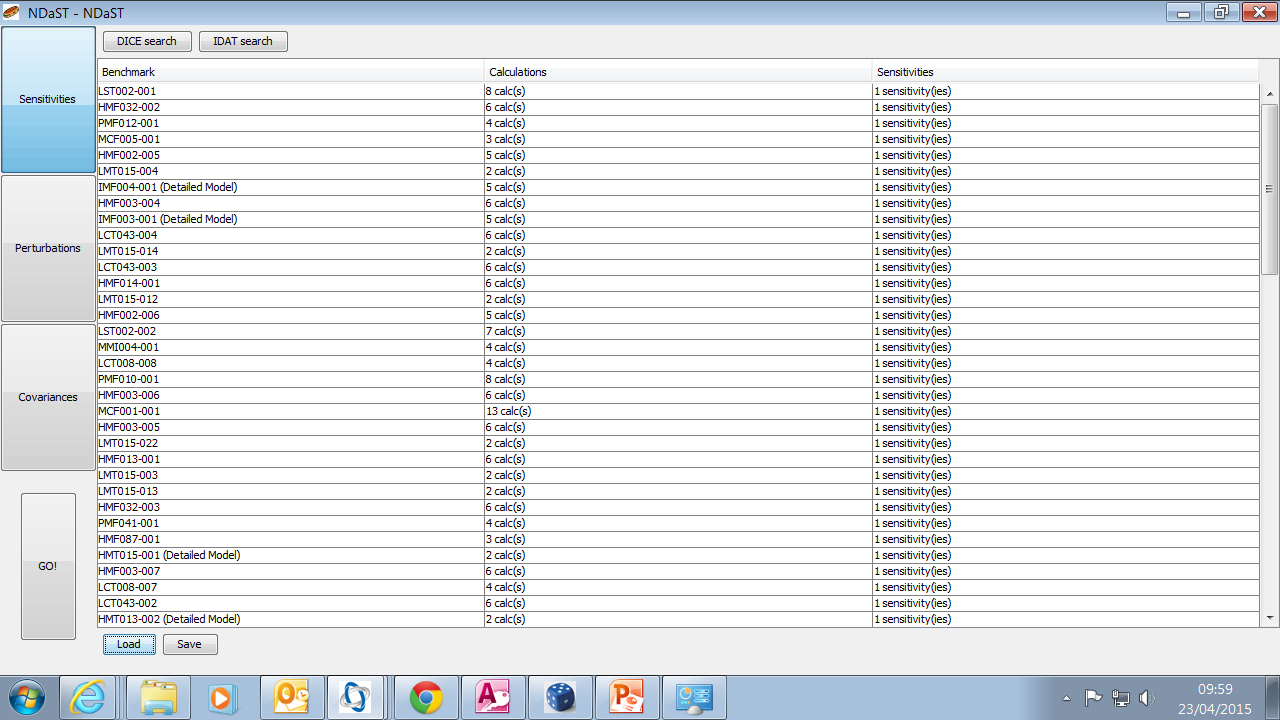 Panel 1: Select Benchmark Sensitivity Data
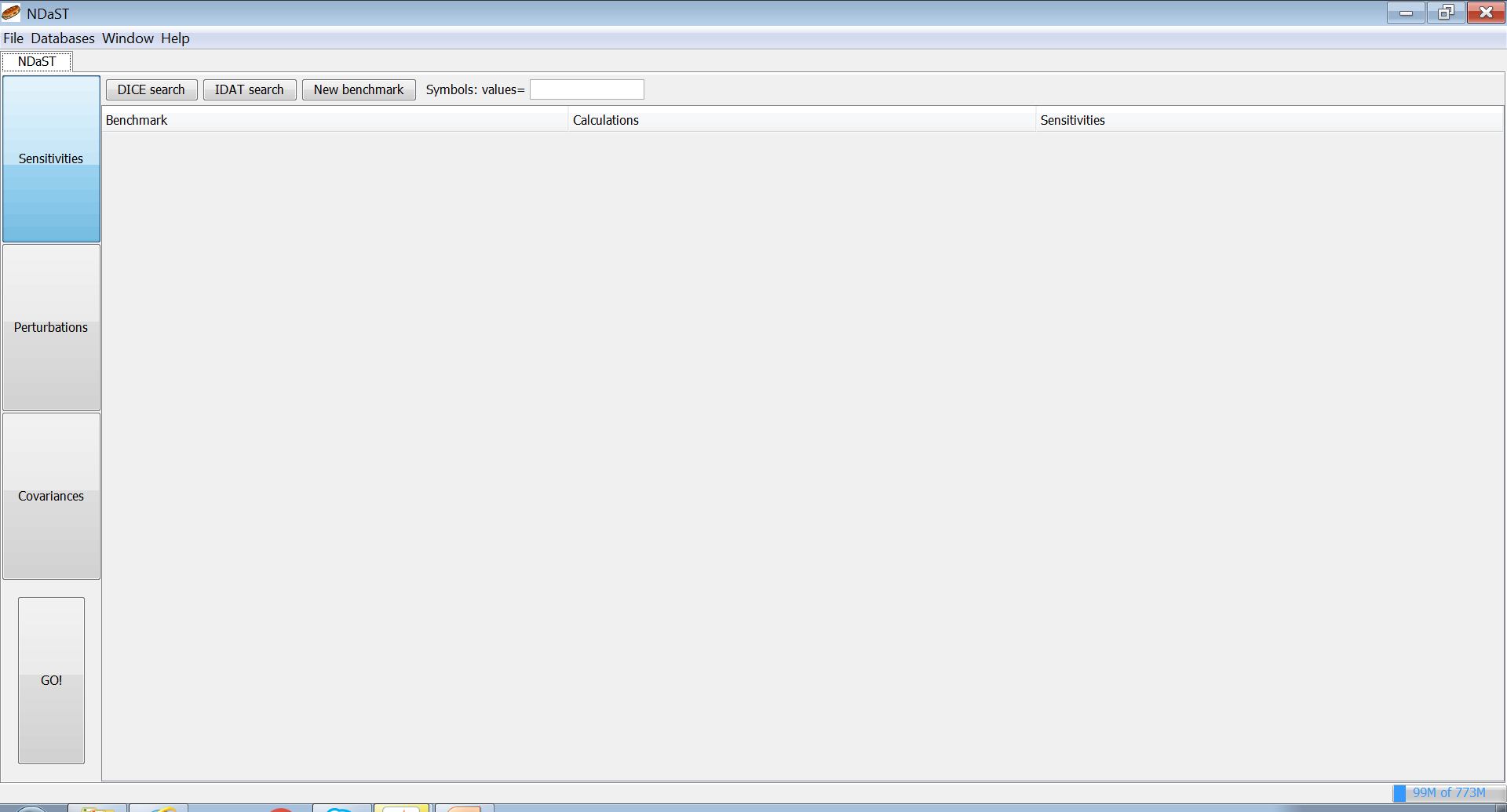 Panels can actually be filled in any order
Only panel 1 is mandatory
But either panel 2 or panel 3 must contain something

Three current means to load cases to be calculated:
2 are search based from databases (DICE & IDAT)
1 is free input, requiring your own sensitivity data file
Simple Benchmark Selection - ID
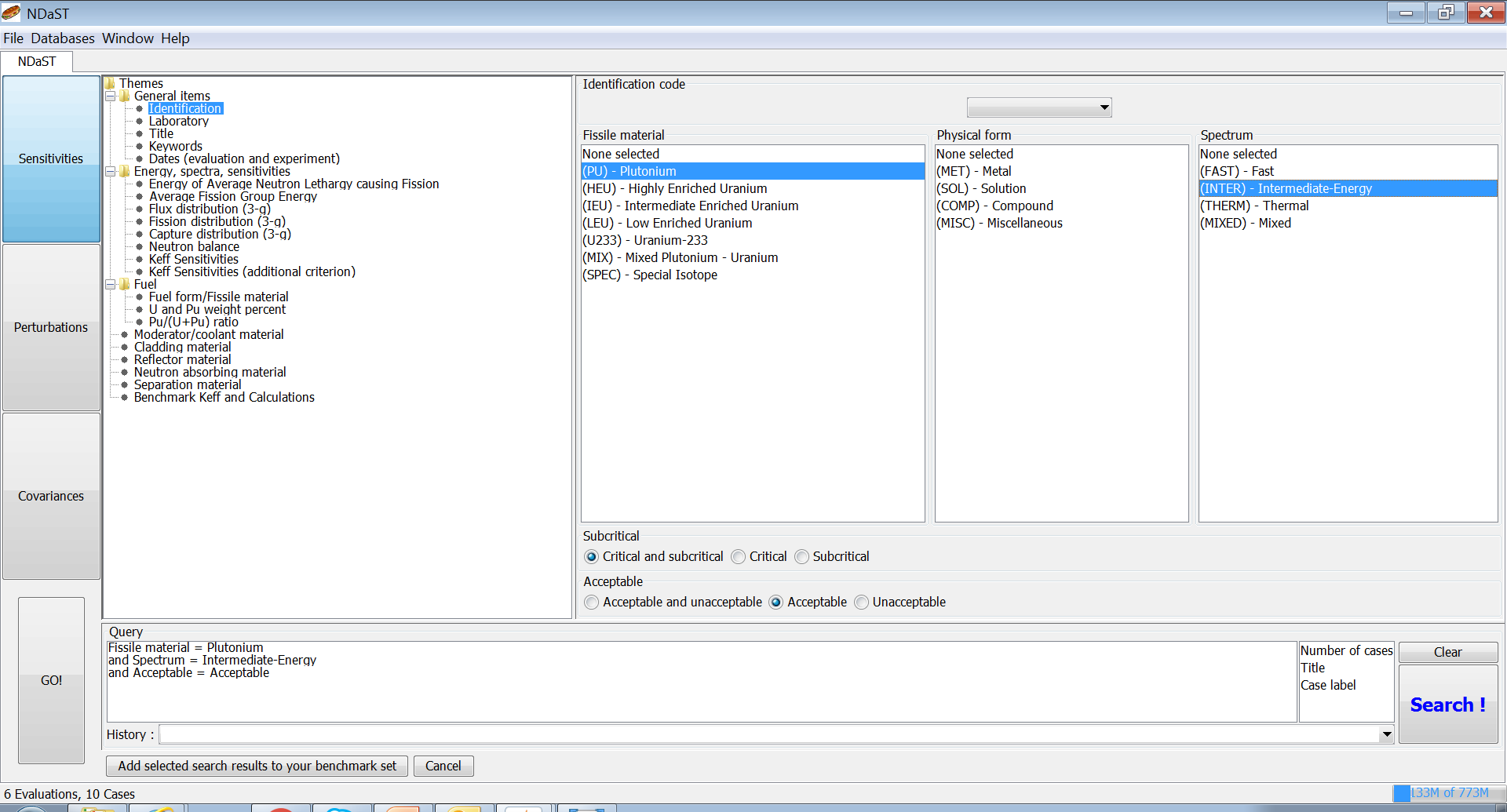 Counter is live before you hit Search button
Simple Benchmark Selection - Flux
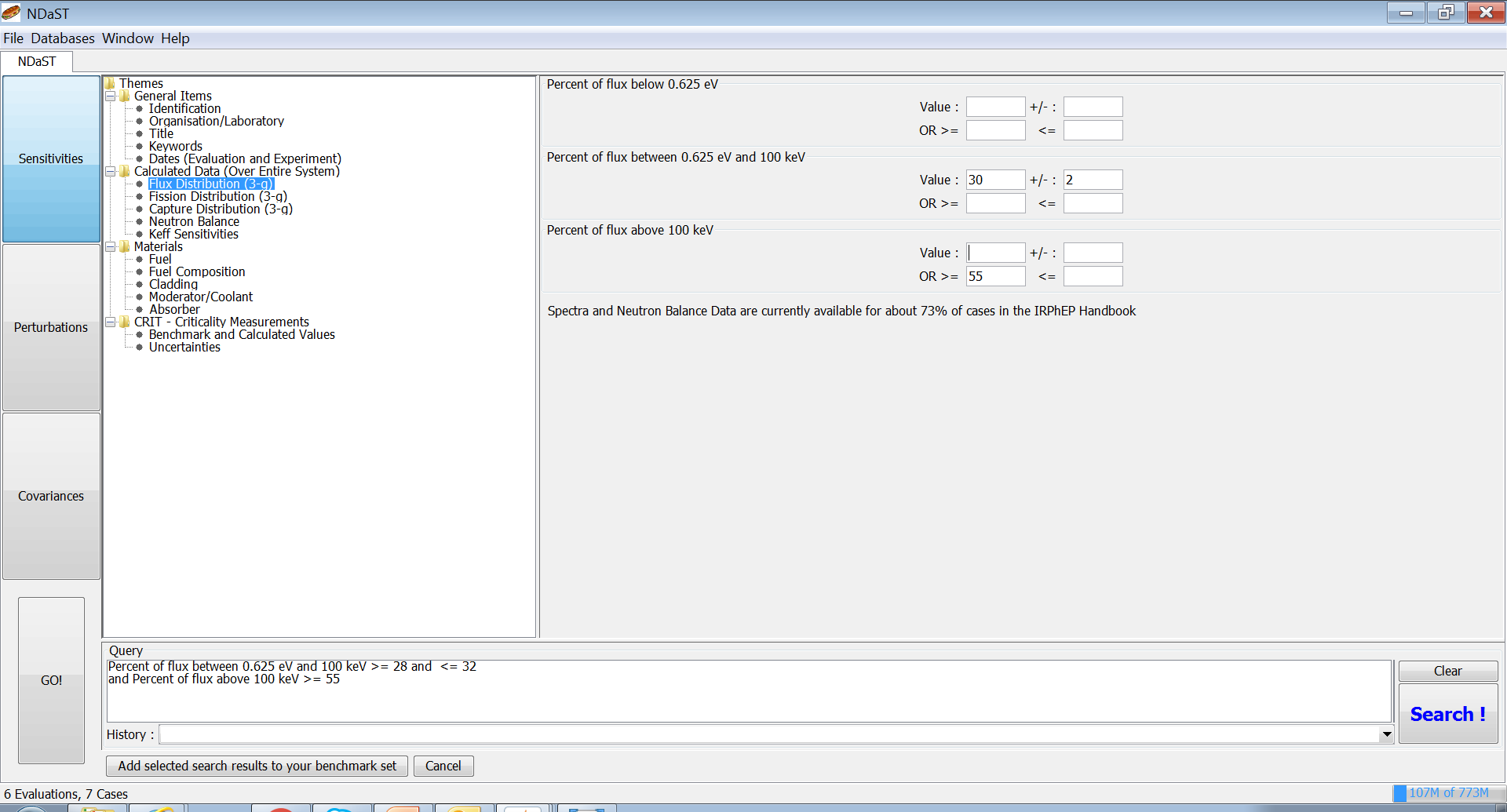 More specific searches can be performed, normally combined with AND logic operations
Simple Benchmark Selection - Library
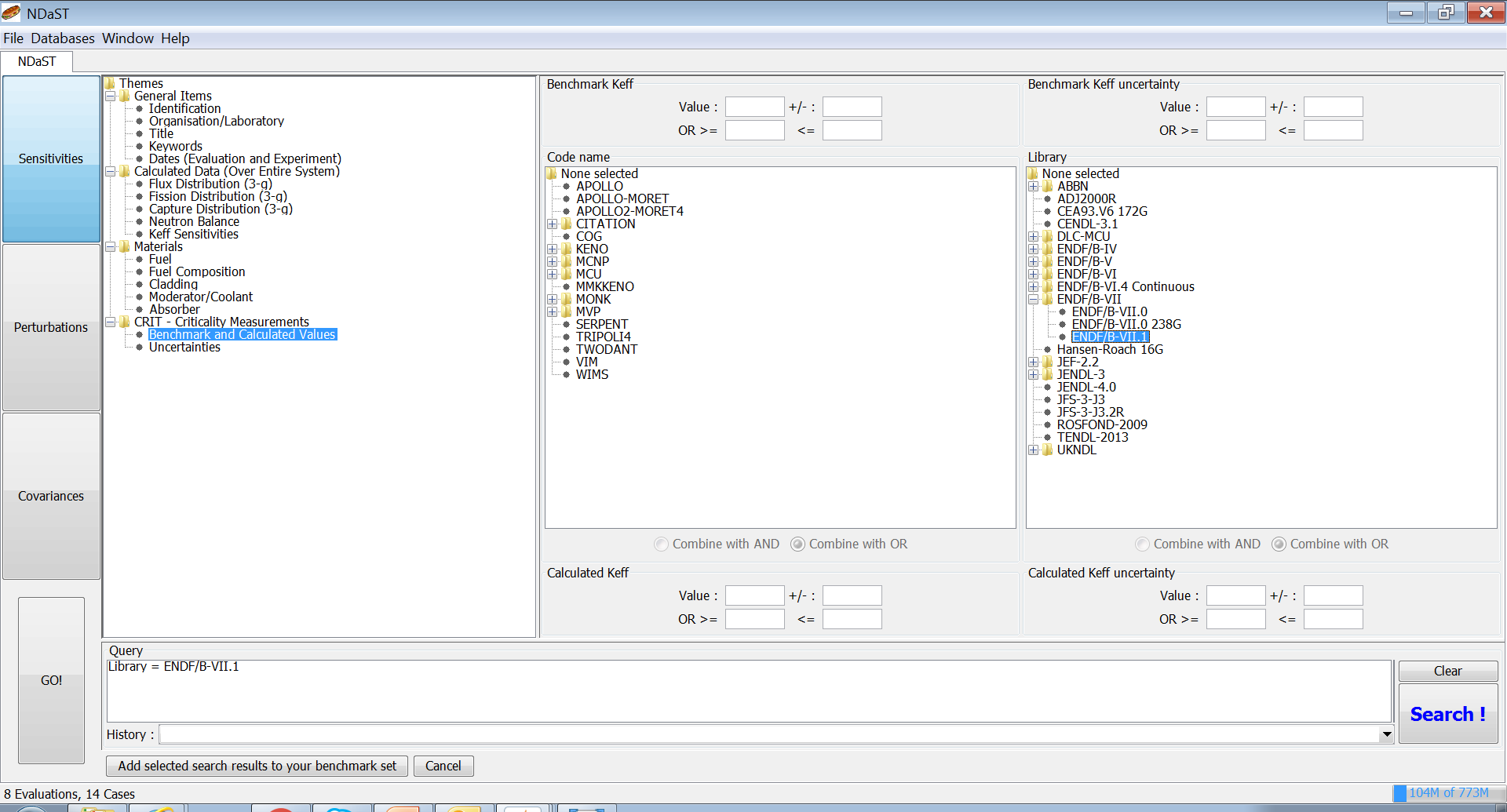 Calculations provided generally within the evaluations are held as C/E data
Sensitive Benchmark Search
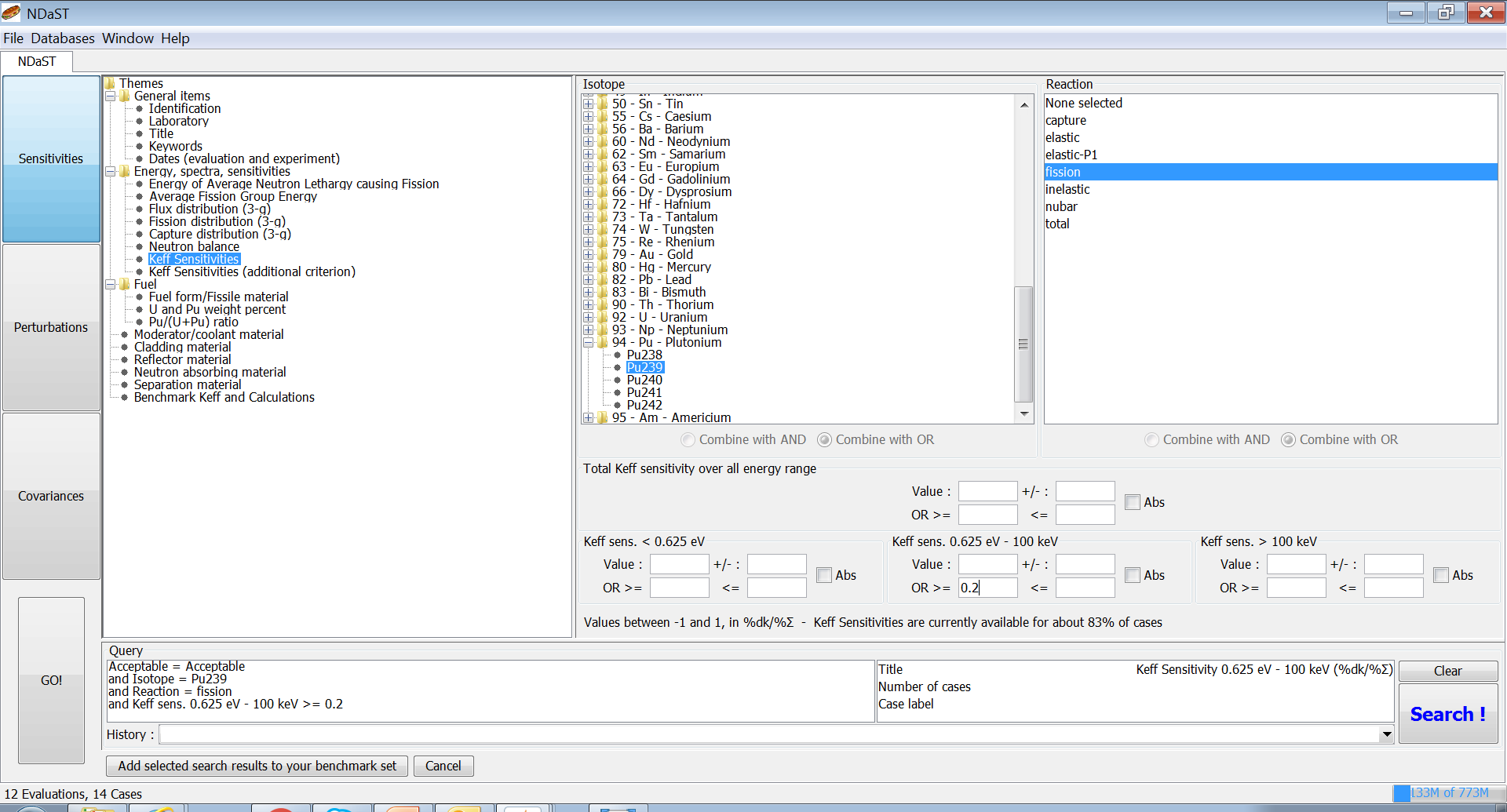 This is where NDaST is really focused!
Addition of Benchmarks to Set
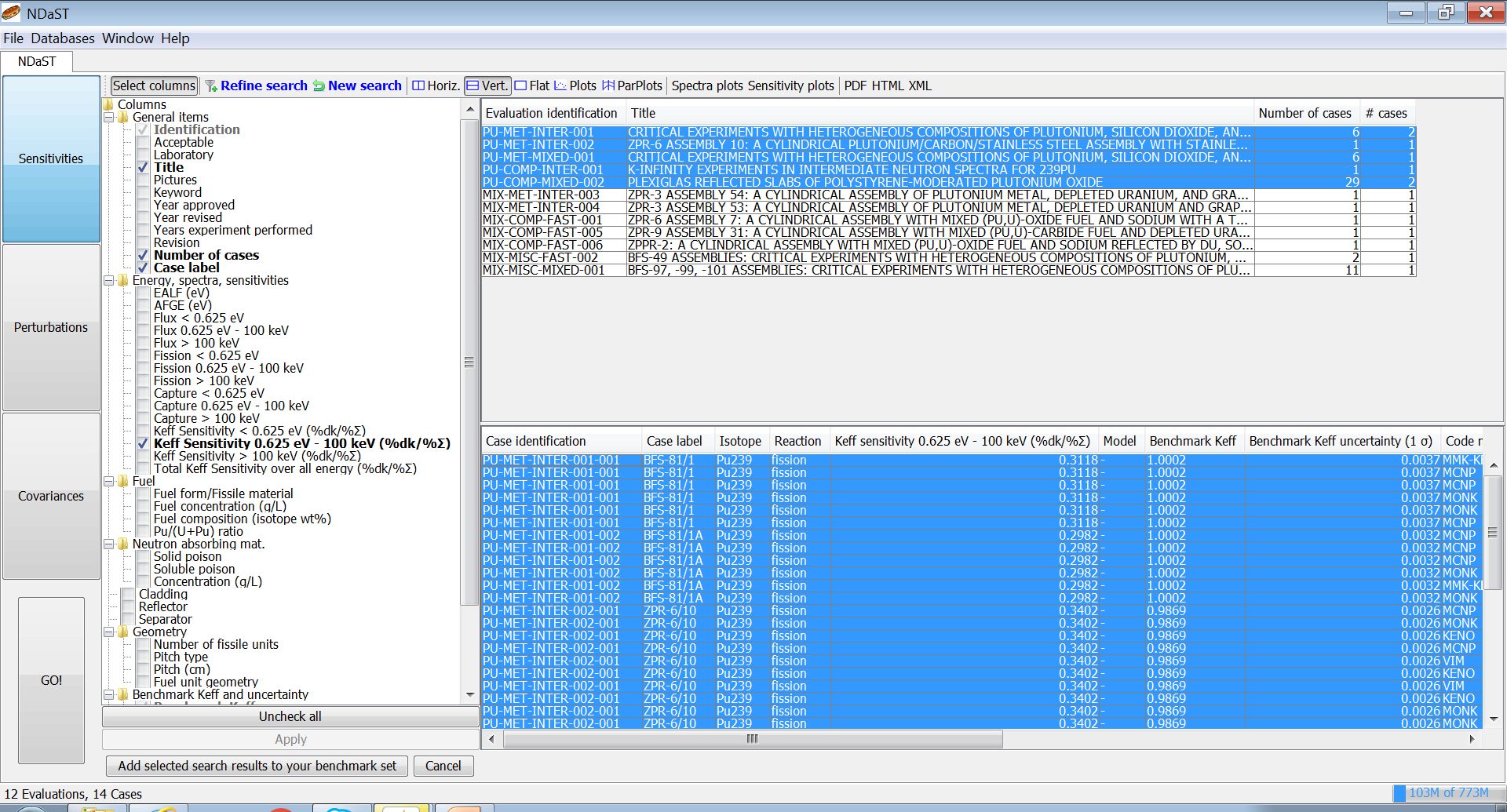 Tip: Order your table and use Ctrl+click or Ctrl+a
Addition of Benchmarks to Set
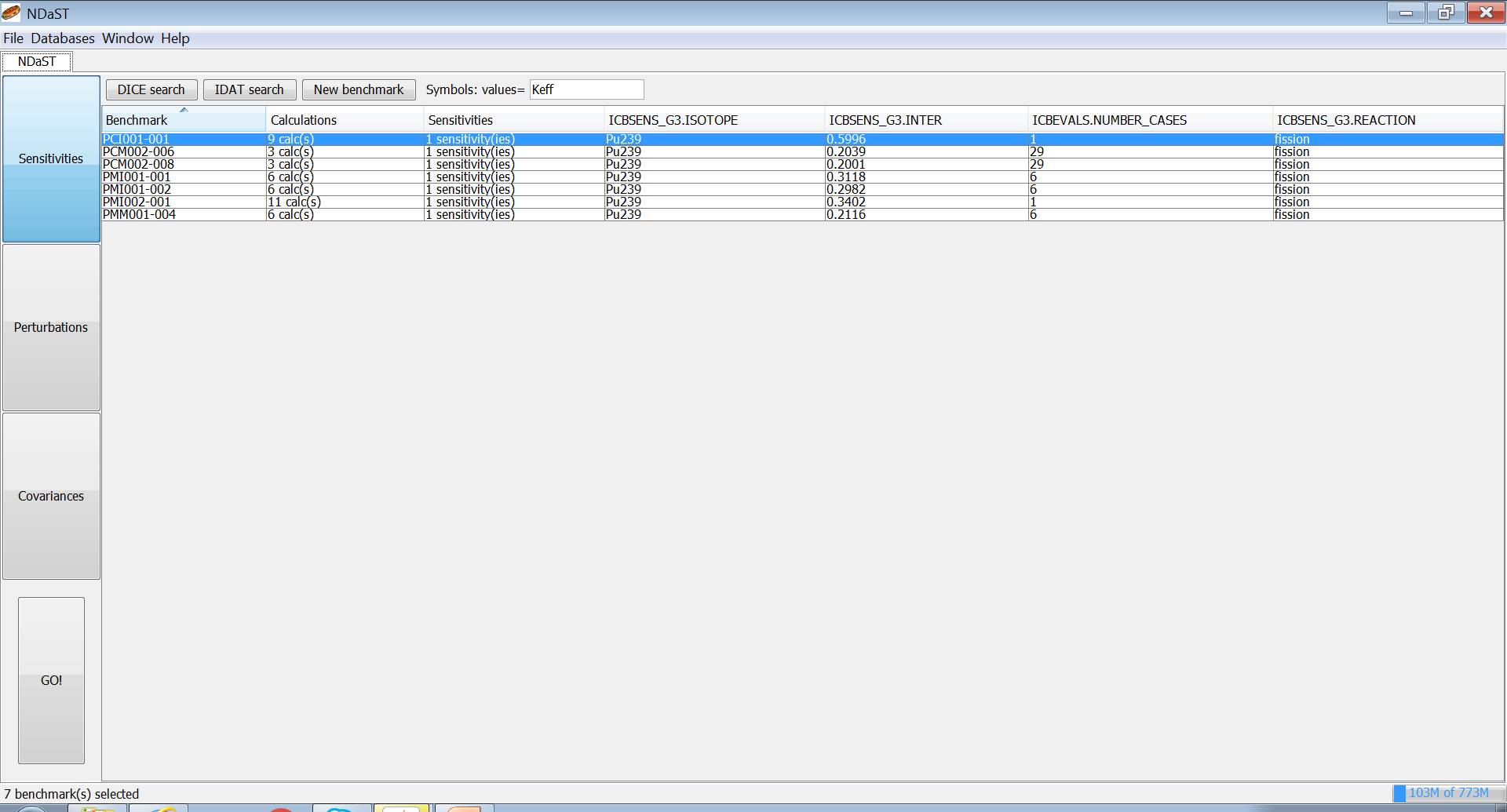 This is just a summary table of everything retrieved from the search

The actual data can be viewed and modified by double-clicking on an entry
Edit Benchmark Data
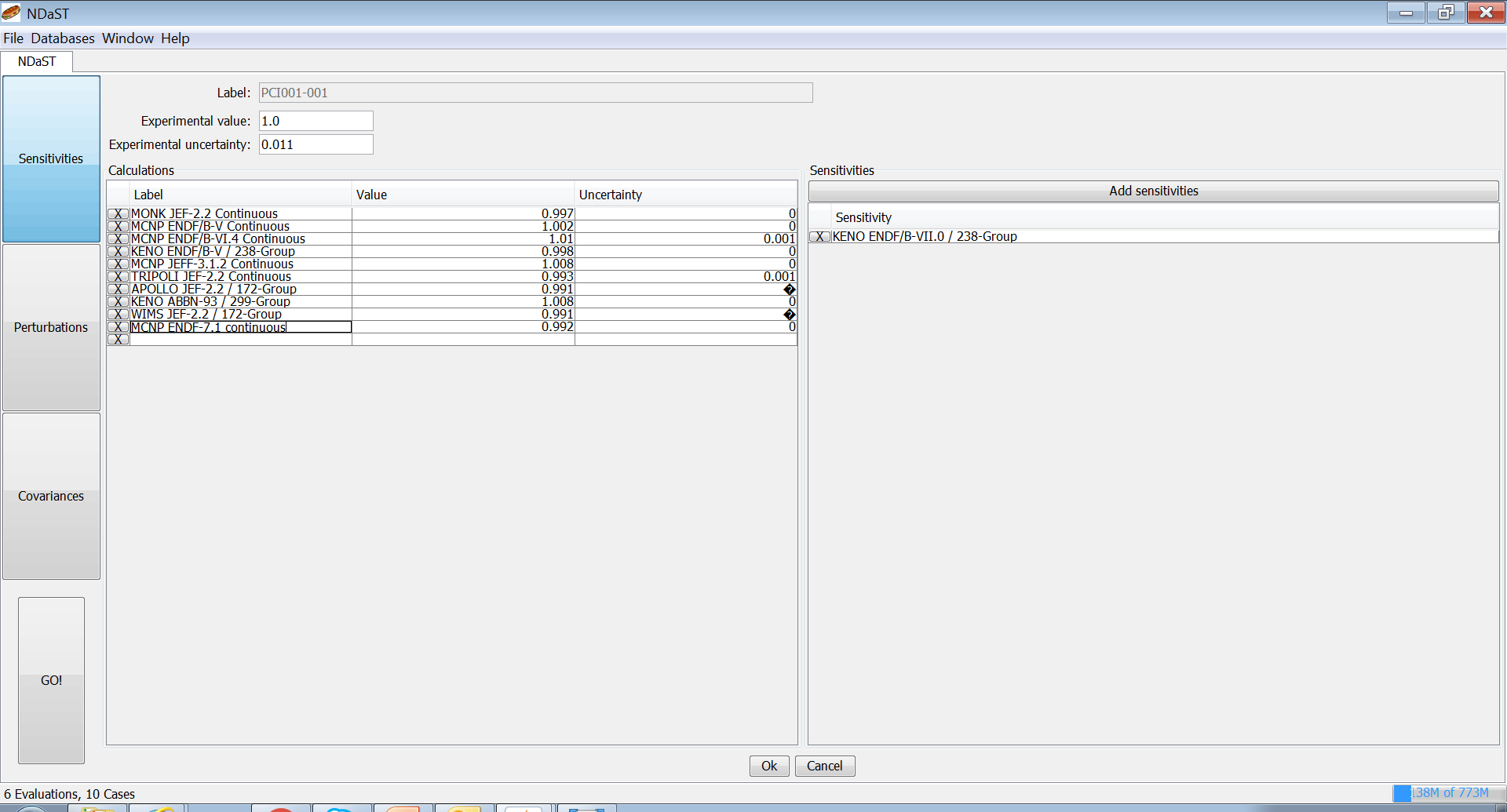 If the C/E results and trends are important to you, most likely you’ll want to input your own for comparison

Sensitivity data has, for the most part, been shown to be not highly dependent on the ND library used
Add ‘New Benchmark’
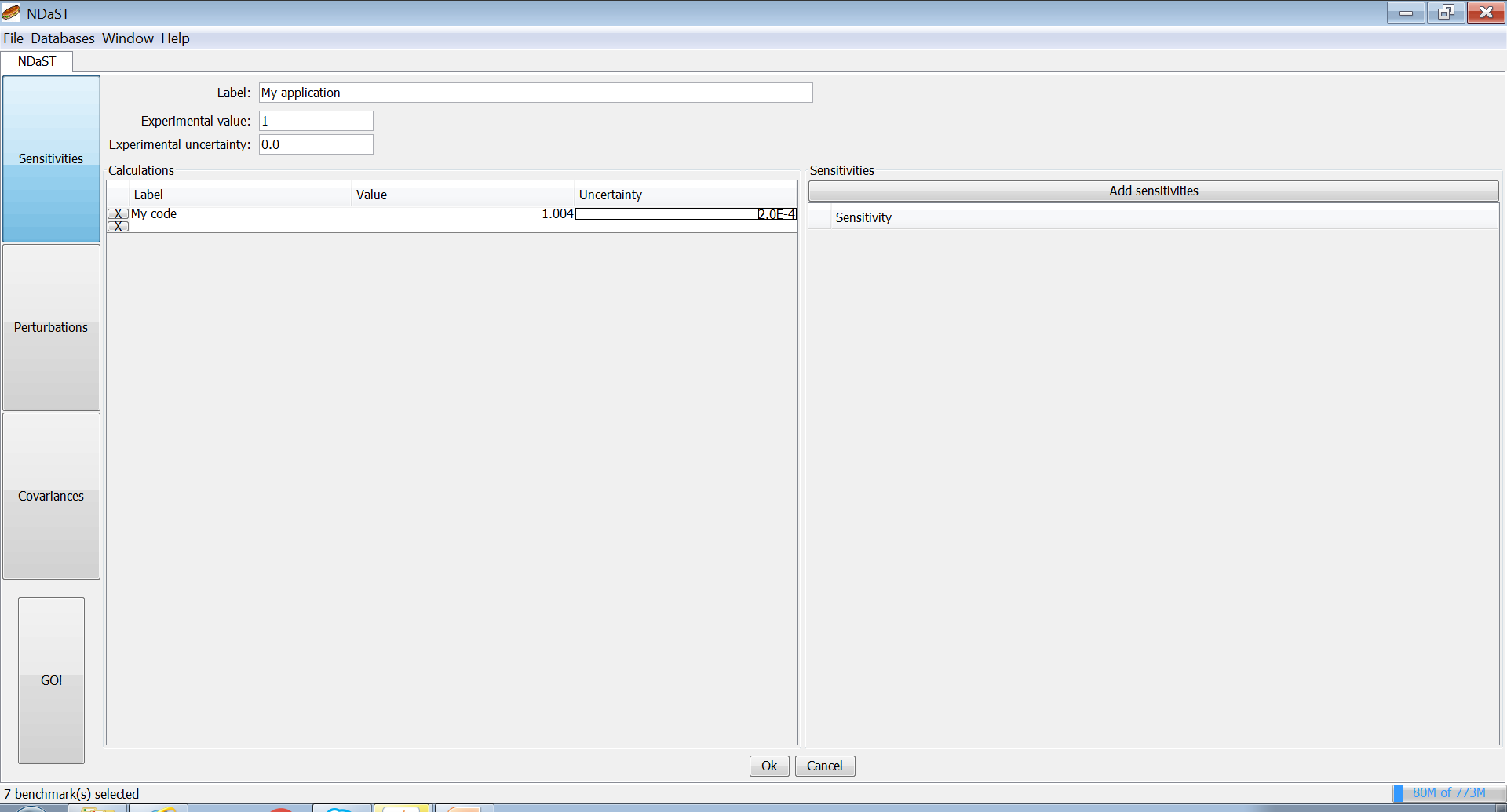 Particularly useful if you want to compare some application of your own

Or if you have an analytical or computational benchmark
Save and Load Options
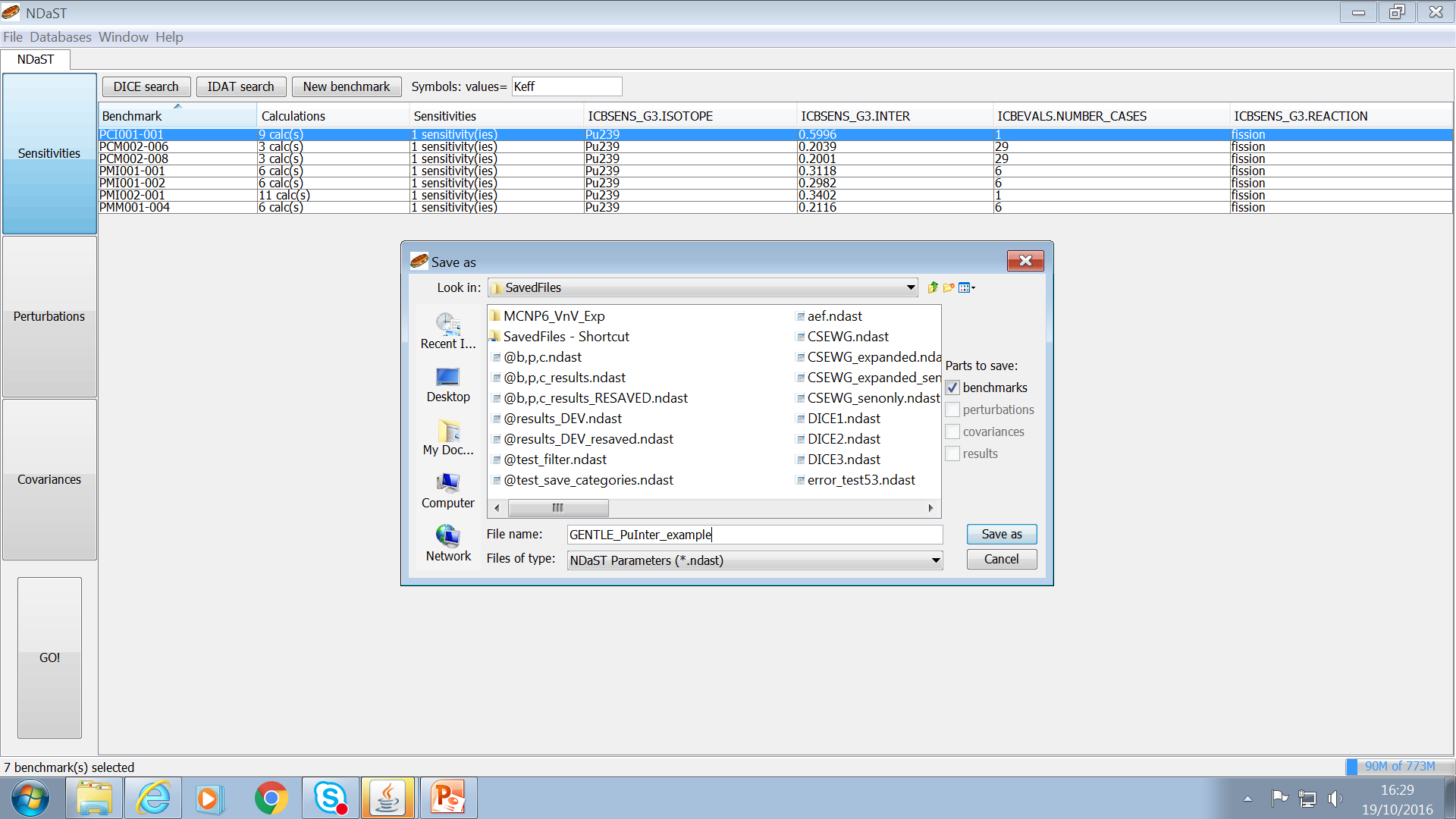 Editable xml File
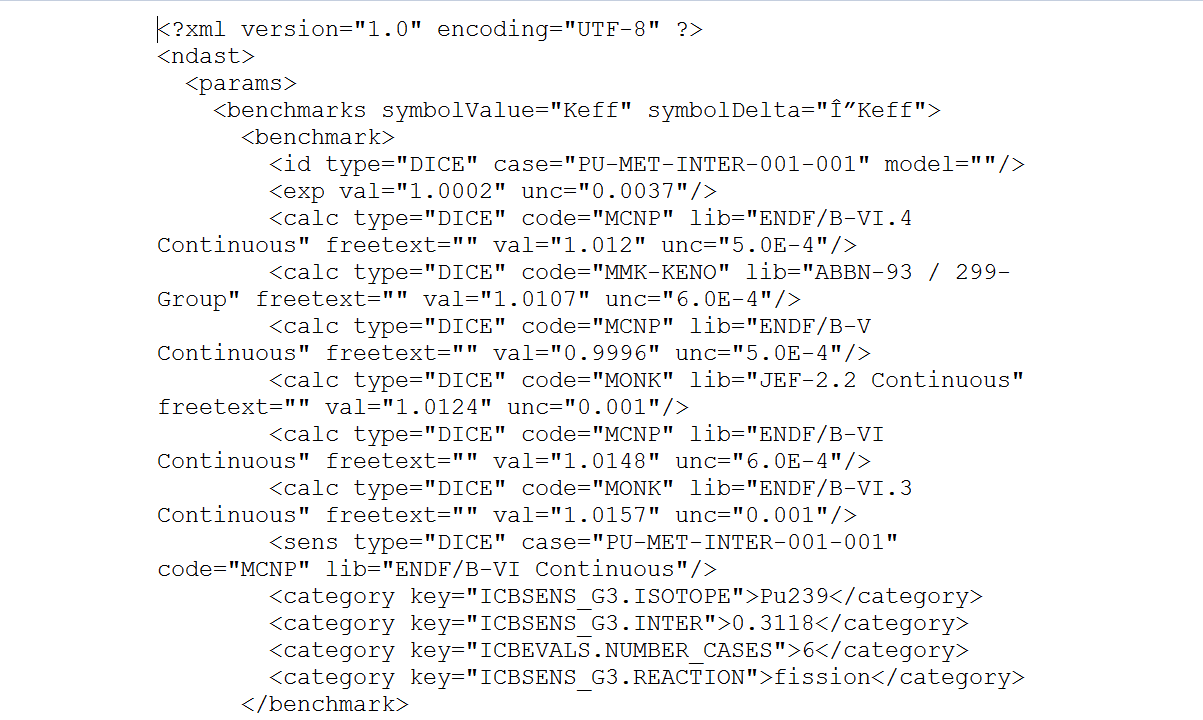 Consult your ‘How To NDaST’ guide for format
Panel 2: Isotope-Reaction-Energy Perturbations
Each isotope-reaction represented by a column with N energy group rows

Loading Options:
Manually
Copy/paste e.g. from file
Auto-computed by dividing 2 evaluated files (via JANIS) Example: 
CIELO ÷ ENDF/B-VII.1

Save in isolation or with panel 1 benchmarks
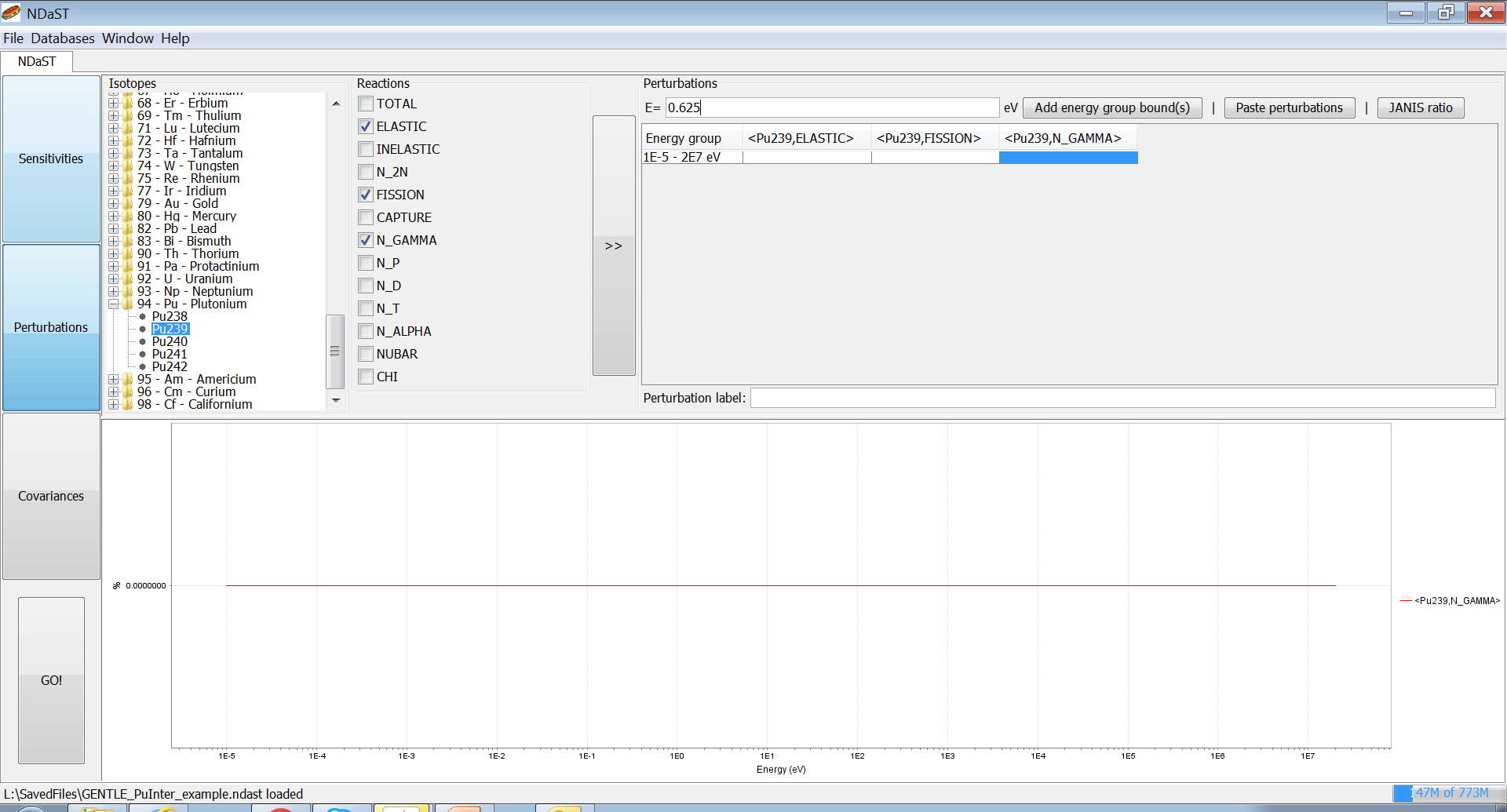 Add Energy & Perturbation Manually
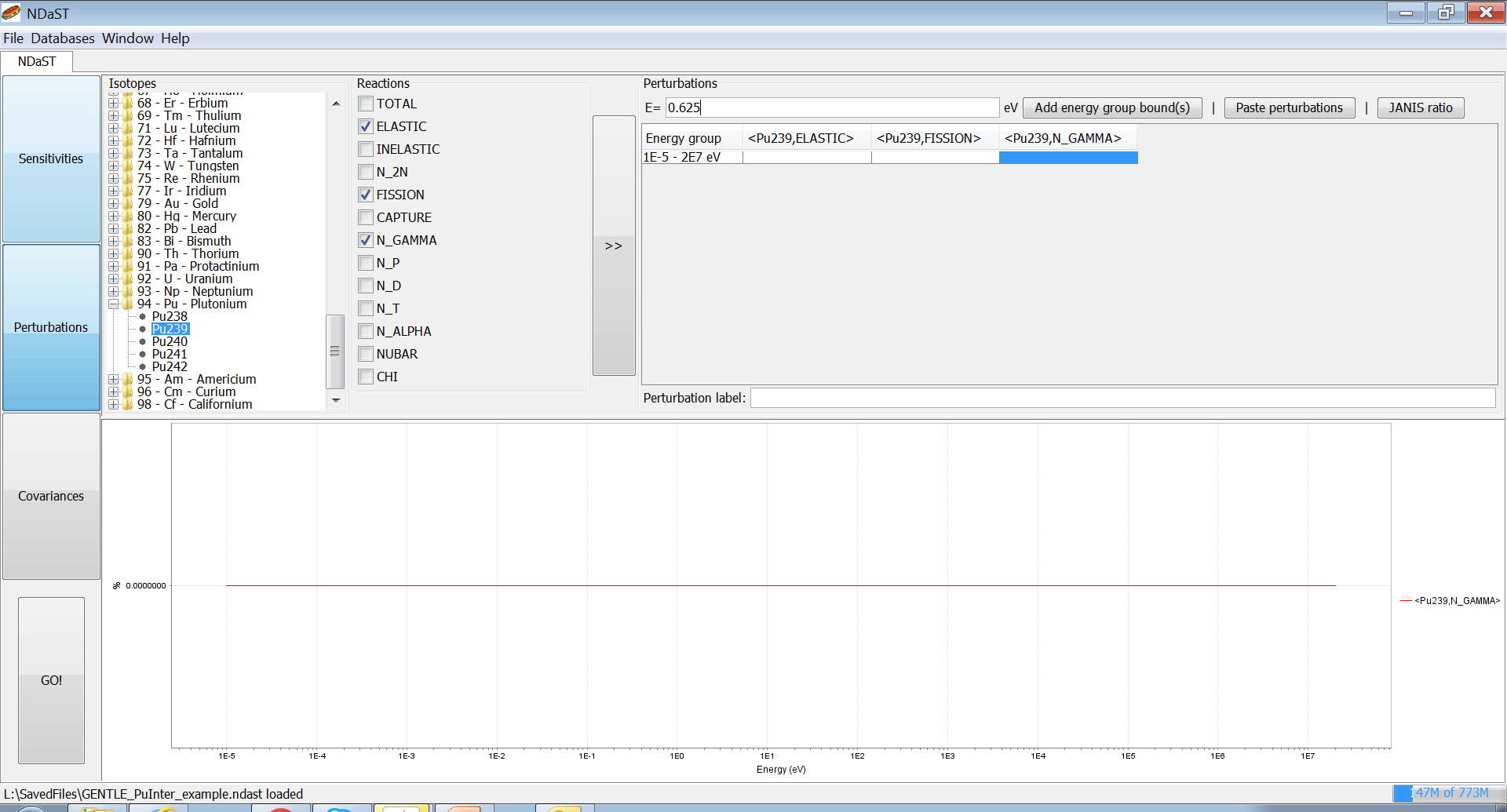 Add Energy & Perturbation Manually
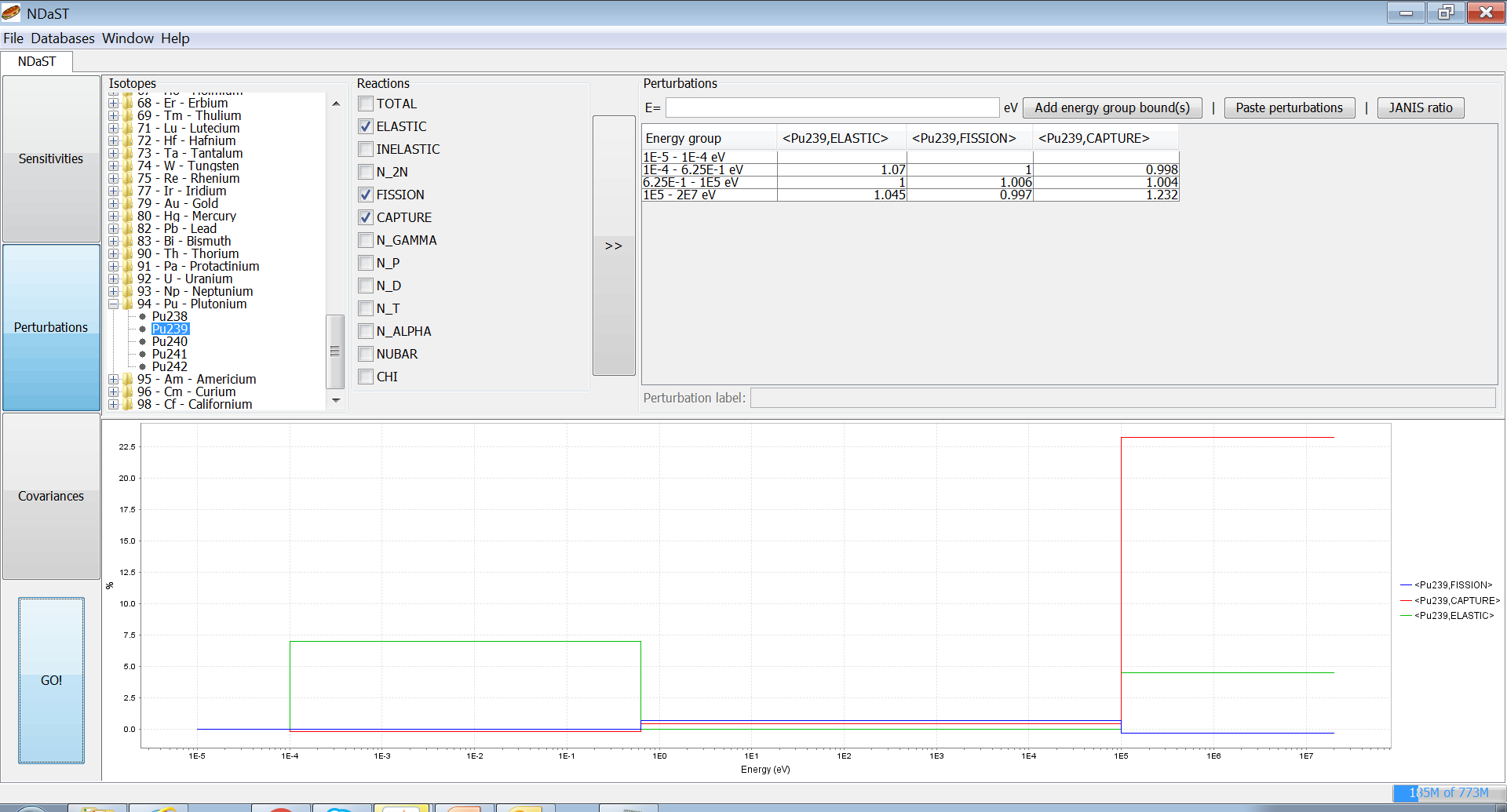 Mix and delete energies – code will logically extend or unionise
Paste Energies & Perturbations
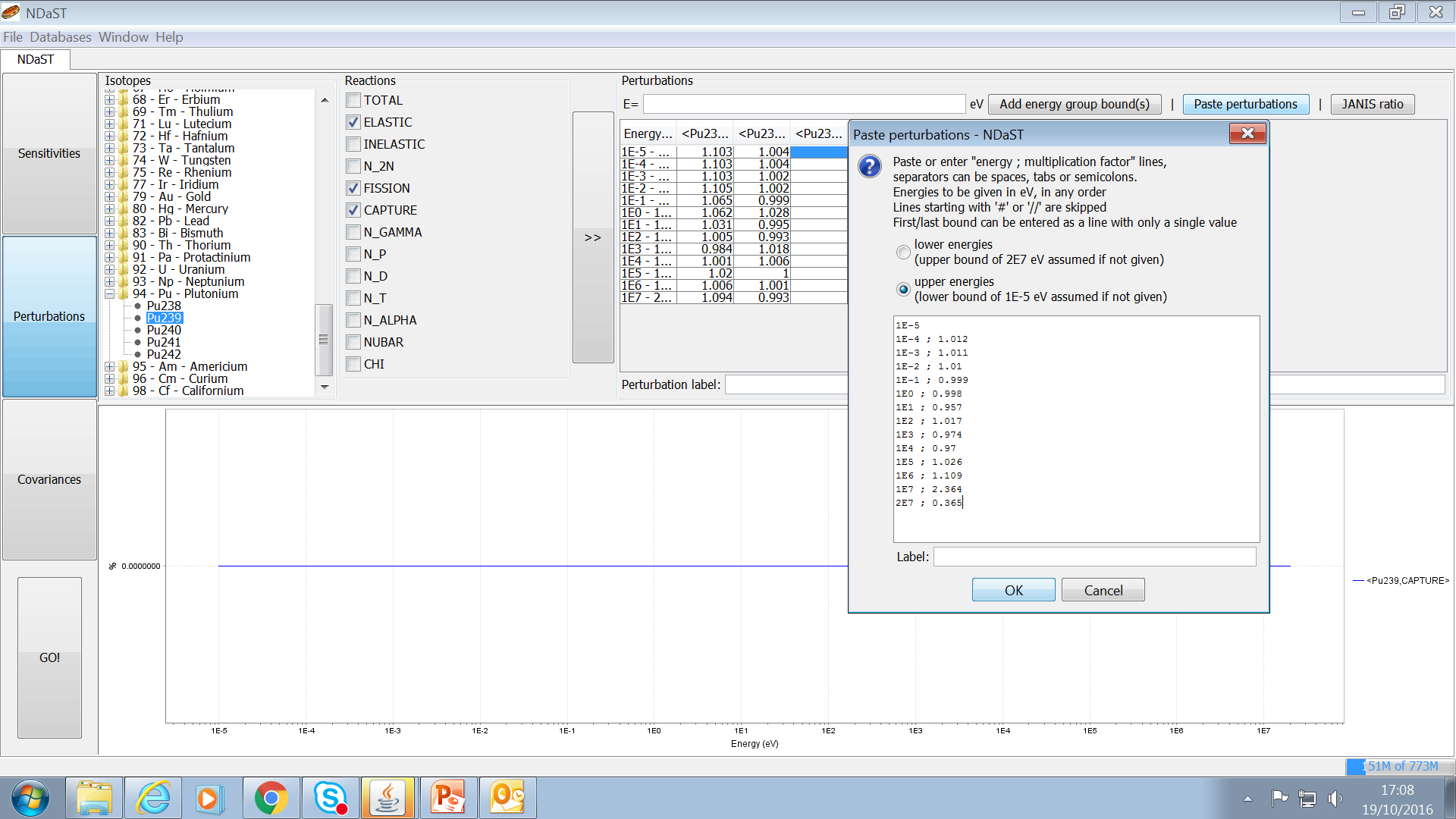 Computation of Ratios in JANIS
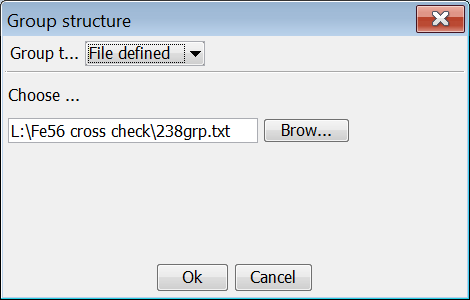 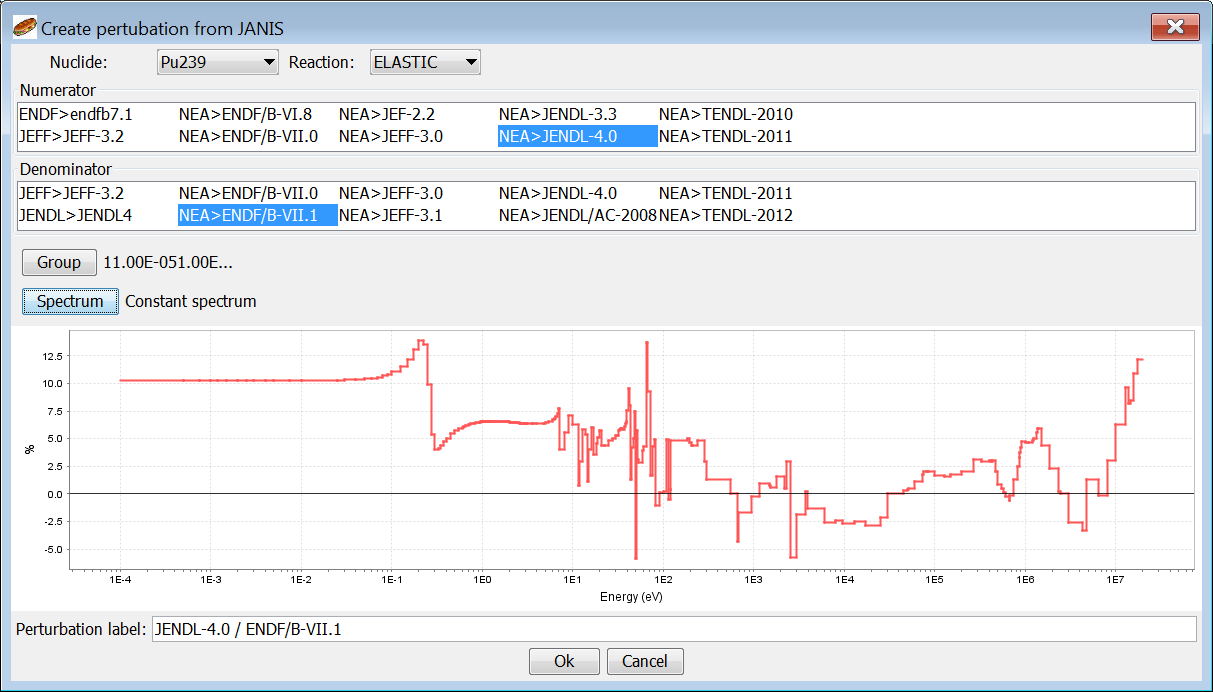 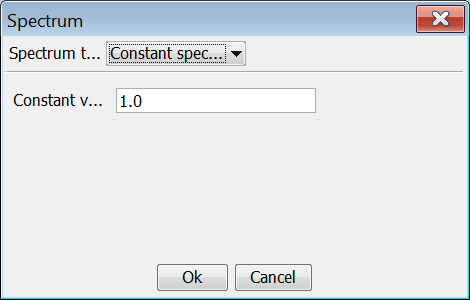 Launch Perturbation Calculation
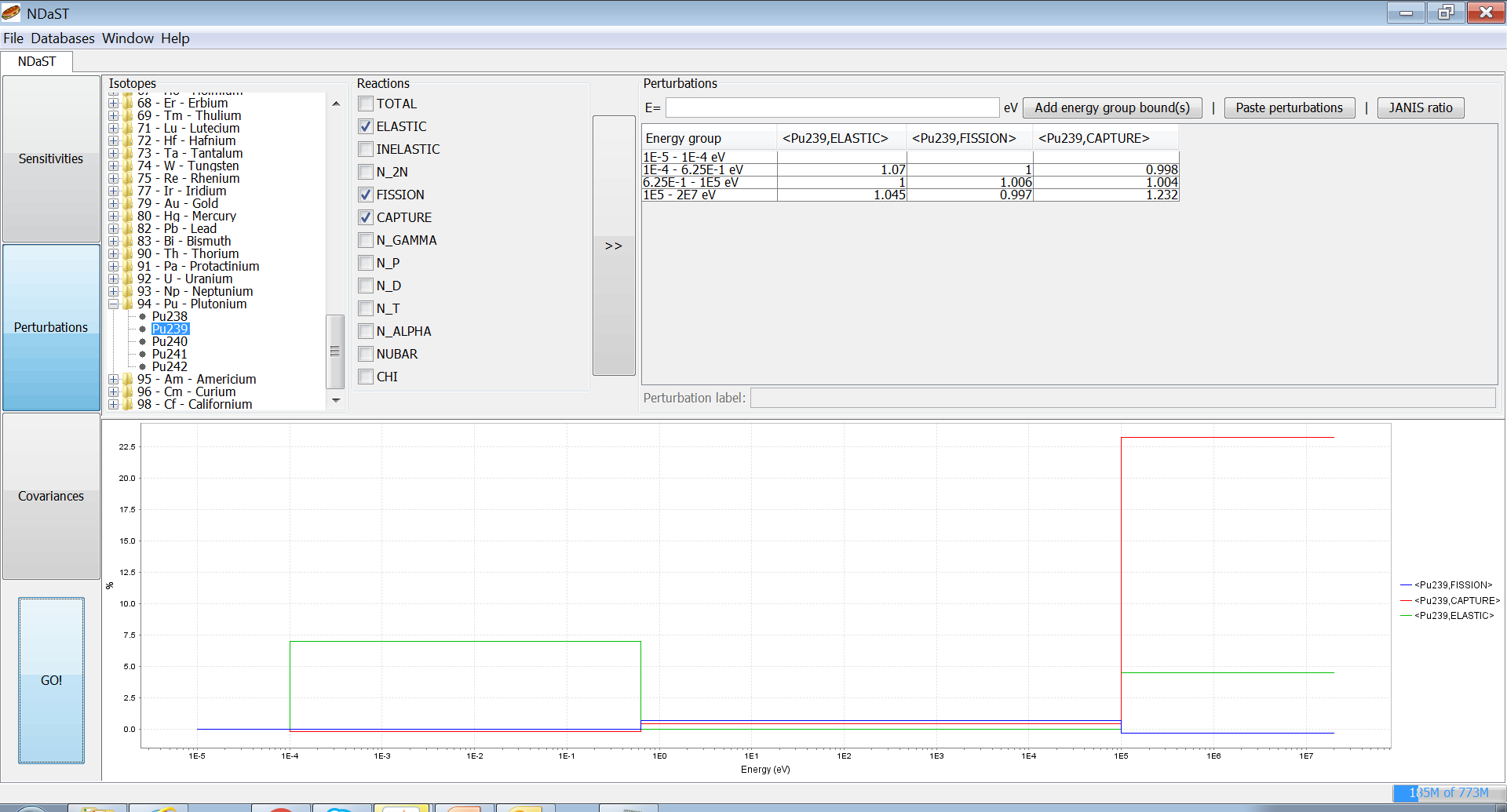 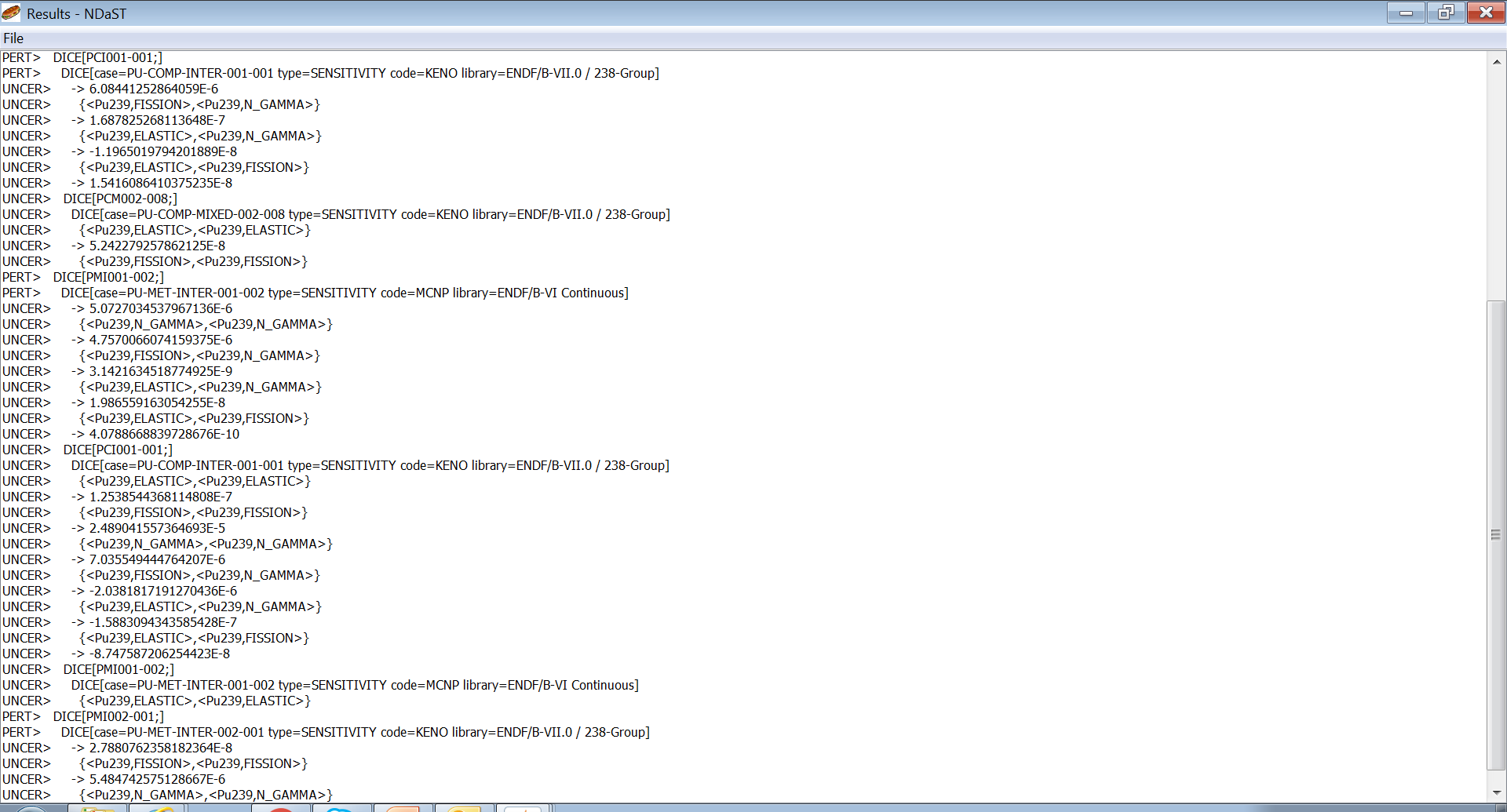 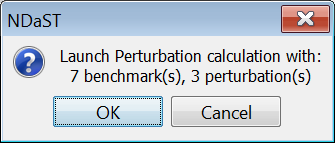 Output Window and Plots (1)
Window with results table of Δkeff/keff , original & perturbed mean C/E
Filter tree to the side – dynamic inclusion by nuclide, reaction, fuel, code…
Grouped plot below – toggle either Δkeff or C/E
Grouping and sorting options, plus tool-tip data for the plot
Detail pop-up to see complete data behind each benchmark in the table
Nuclide-reaction breakdown of total Δkeff
Individual C/E for all results loaded to that case
Energy breakdown of Δkeff
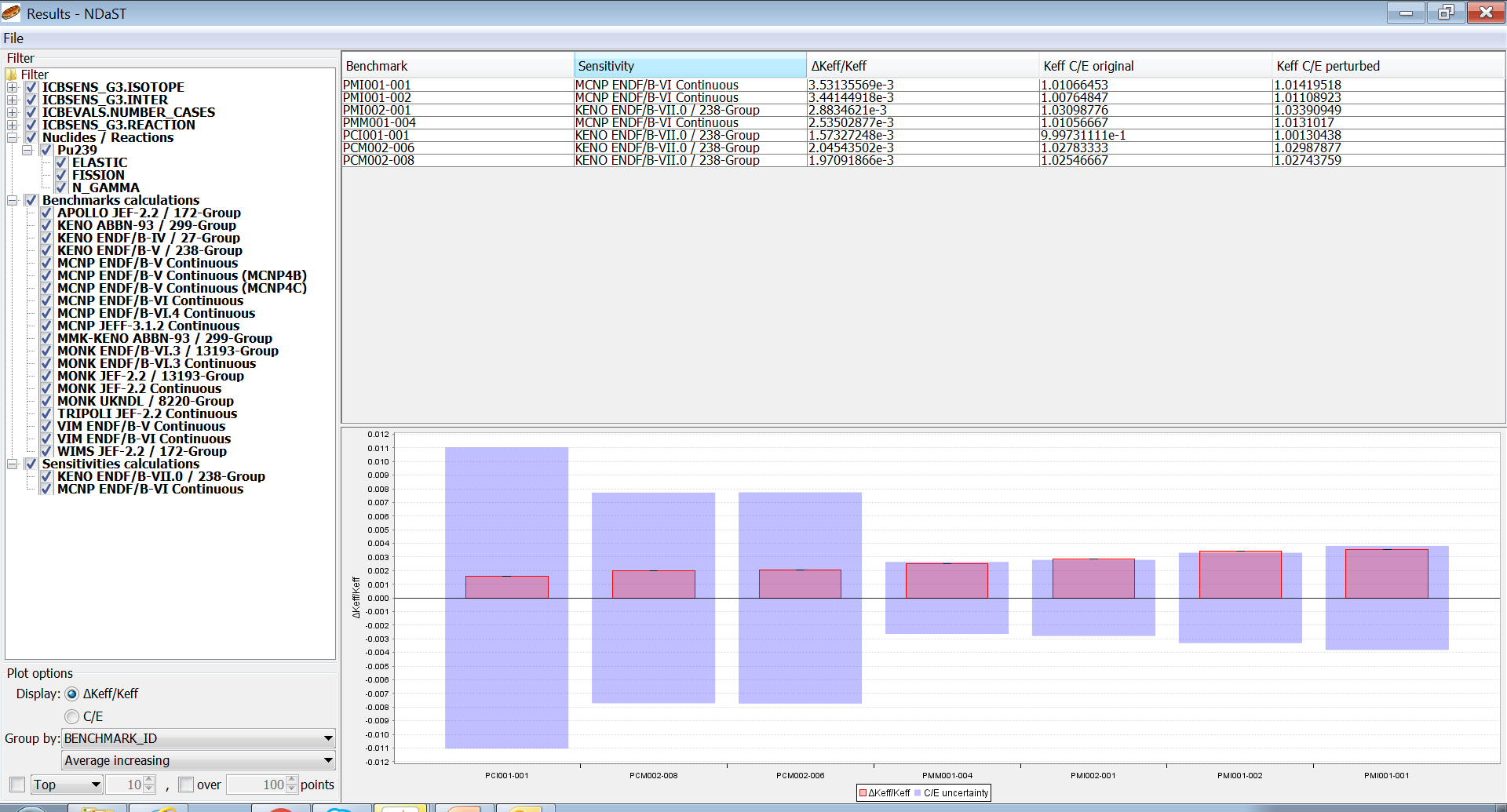 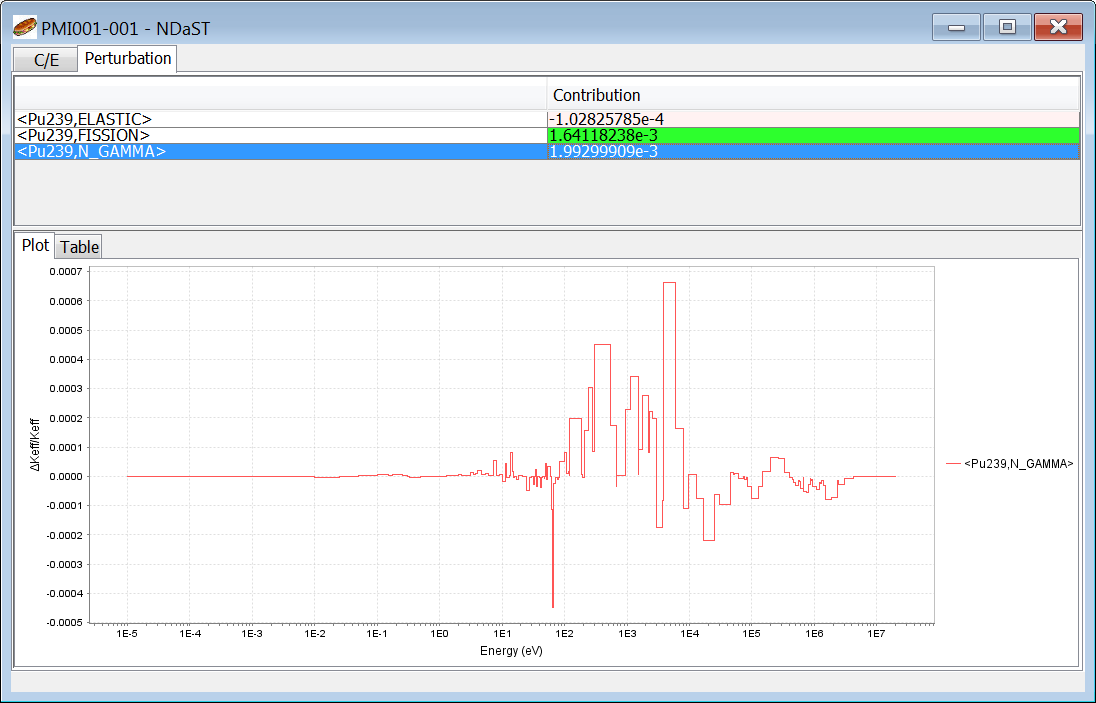 Delta keff Output and Plot
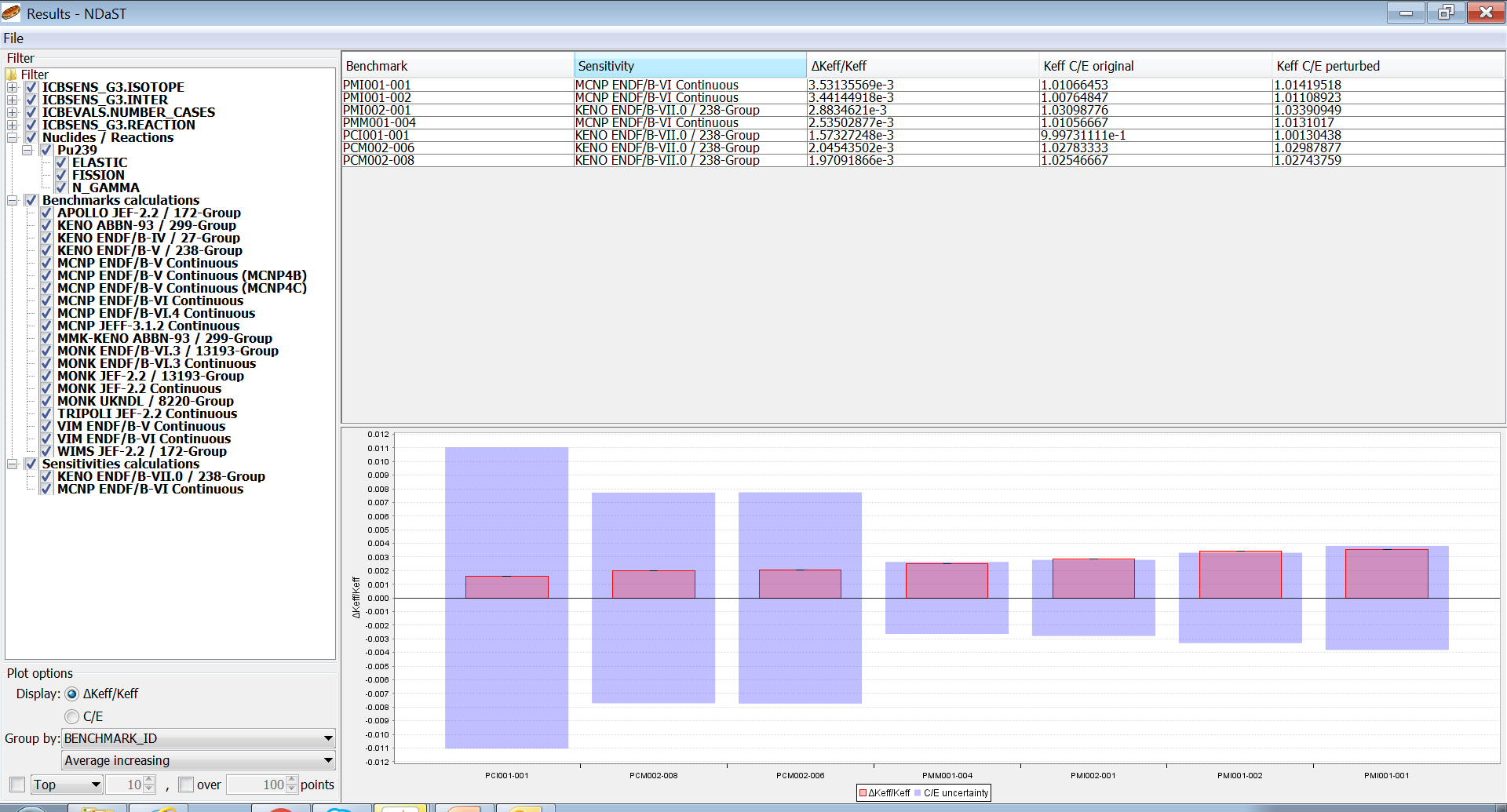 Remove / include branches or leaves of the filter tree;
table and plot update dynamically so you can copy & paste the individual results you need
Delta keff Output: Physical Form
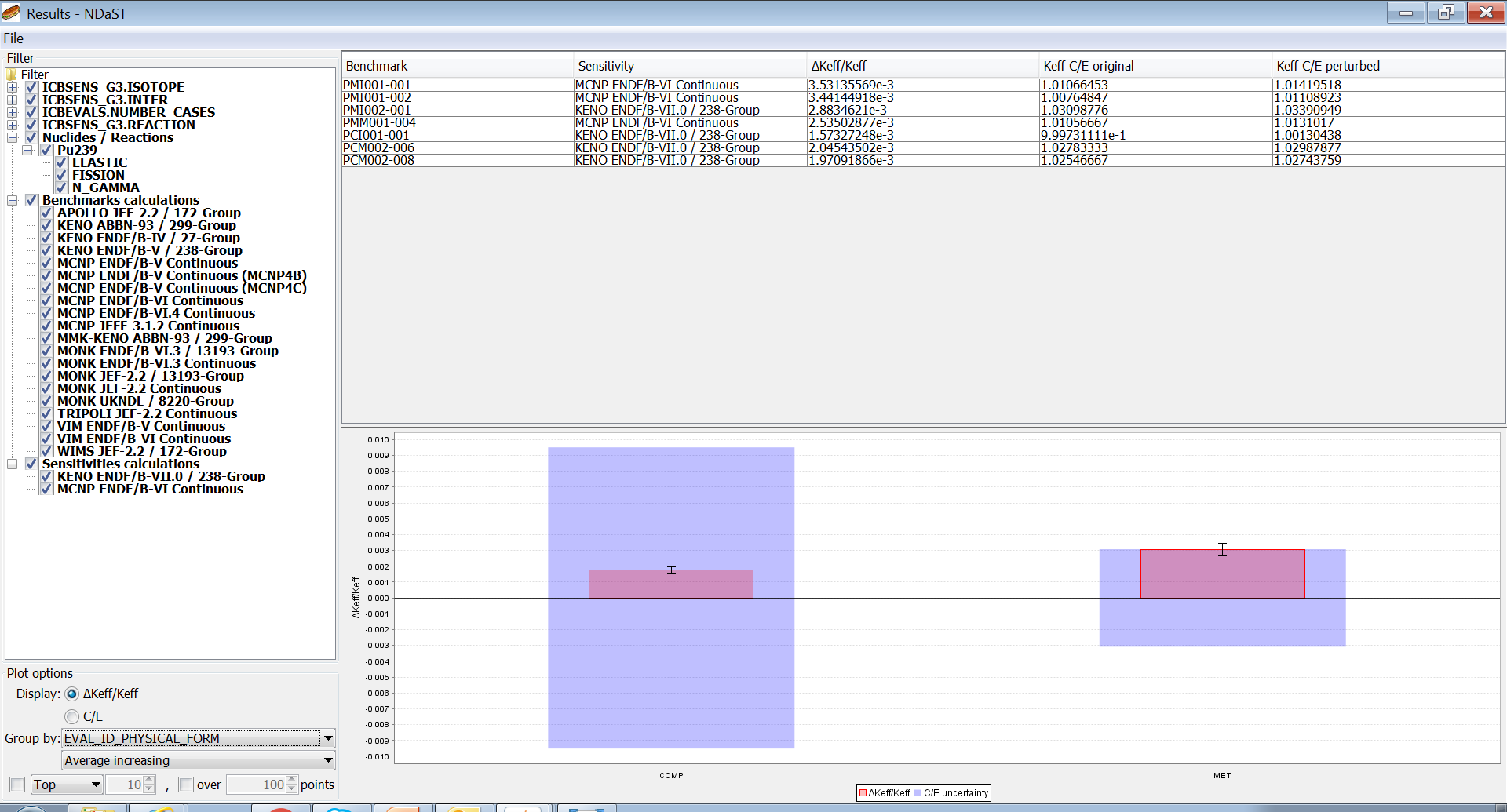 Plot bars can be grouped by a fixed set of shared attributes – to be expanded in future
C/E Output Plot: BM ID
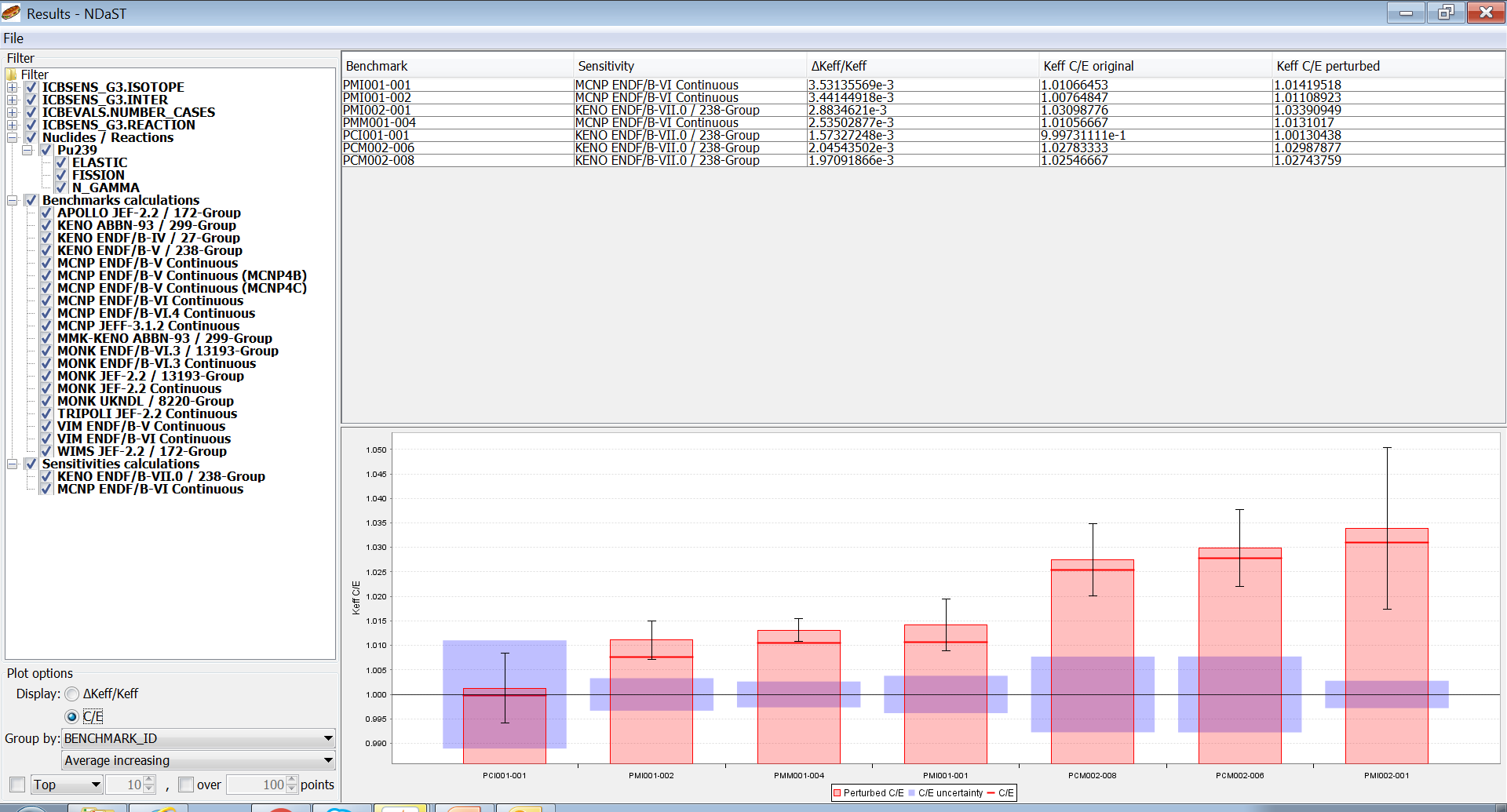 C/E plot shows not just the change, but the new expected values of calculations

Including diverse results tends to increase the s.d. of the distribution (black error bar)
C/E Output Plot: Calculation Library + Tooltips
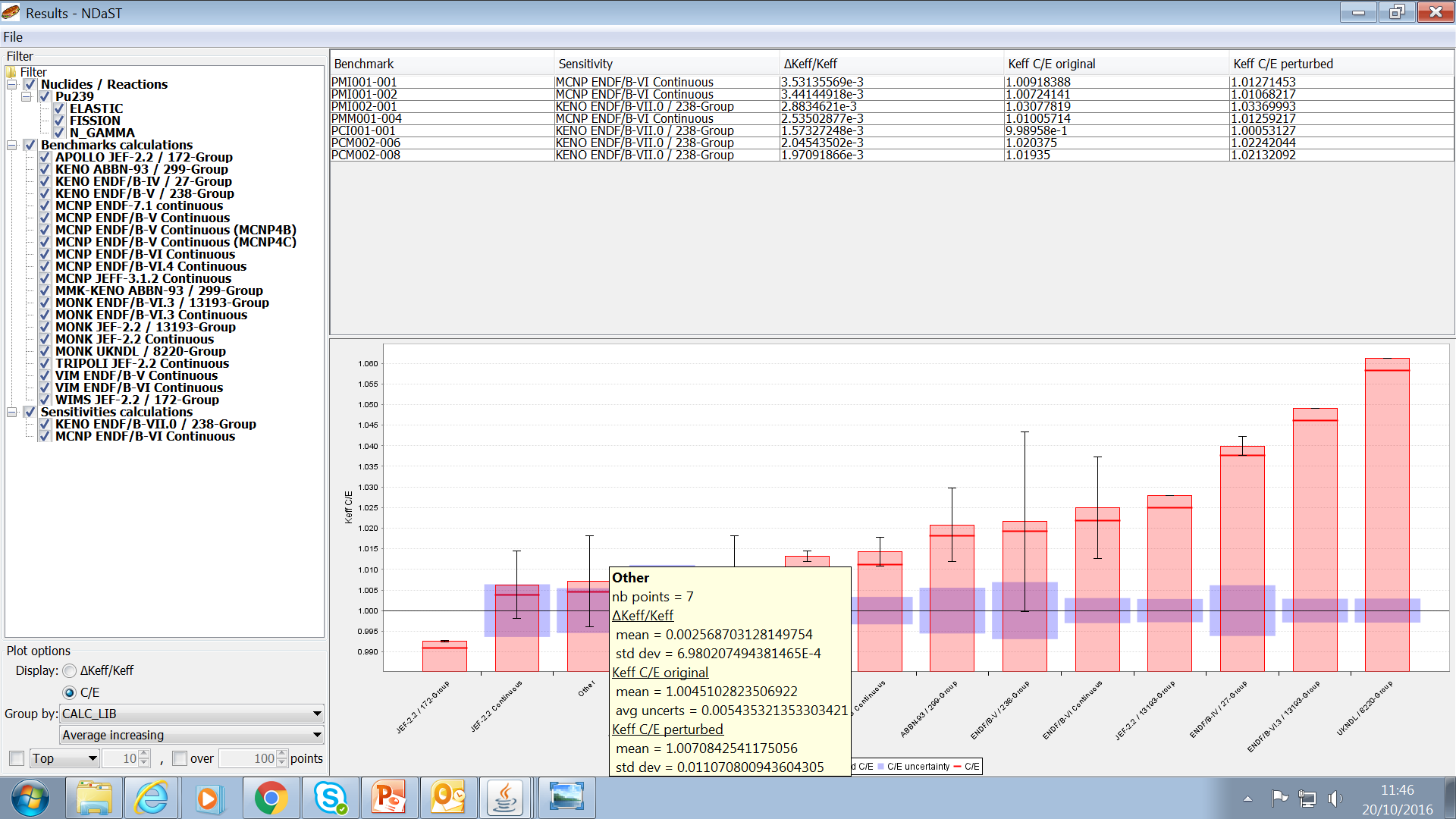 Use tool-tips for a quick reference quantification of each bar
Output Table: Detail Popup (C/E)
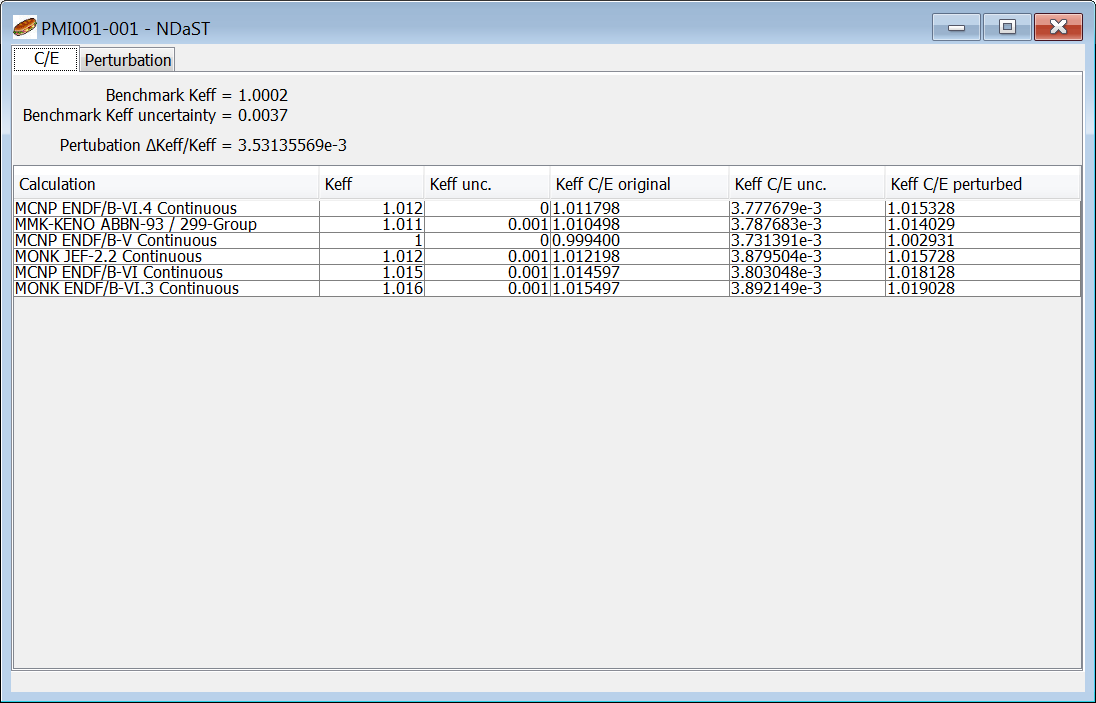 Double click a table entry to see the detail behind the average values i.e. complete breakdowns
Output Table: Detail Popup (Perturbation)
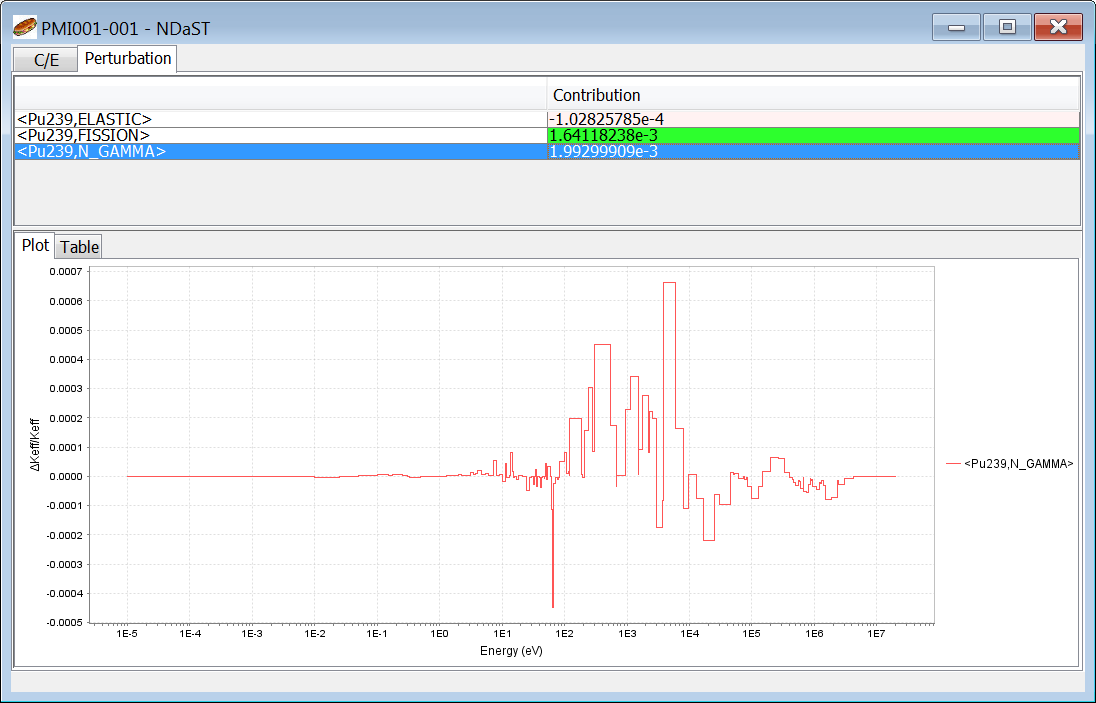 Exercise 1 - Perturbations
Choose BMs based on some sensitivity criteria to Pu239
Select top cases (max ~10)
Edit the cases with ‘personal’ keff calculations
Input a simple 3 group perturbation for 3 main reactions
Elastic, capture, fission
Run the tool and get an output sorted by spectrum
Try excluding all non ‘personal’ results
Decide if this improves each of the results

Do this again, but with a full ‘JANIS ratio’ computation
Analyse which energy region has the biggest impact
Exercise 1 – Example Perturbations
Search DICE for
Pu fuel cases 
sensitive to intermediate fission 
>= 0.2 %dk/%dΣ

Add data from these tables

Predict effect of replacing
JENDL-4.0 / ENDF/B-VII.1
[Speaker Notes: For Fast example, try selecting benchmarks with capture <-0.009]
Panel 3: Select XS Covariance Data
Covariance data selected from JANIS for uncertainty propagation calculation
Many different sources of covariance in NEA base
You can also add your own to JANIS and use within NDaST (slightly advanced)
Correlation and standard deviation plots from JANIS are shown
Relative standard deviations plotted against perturbations if they exist
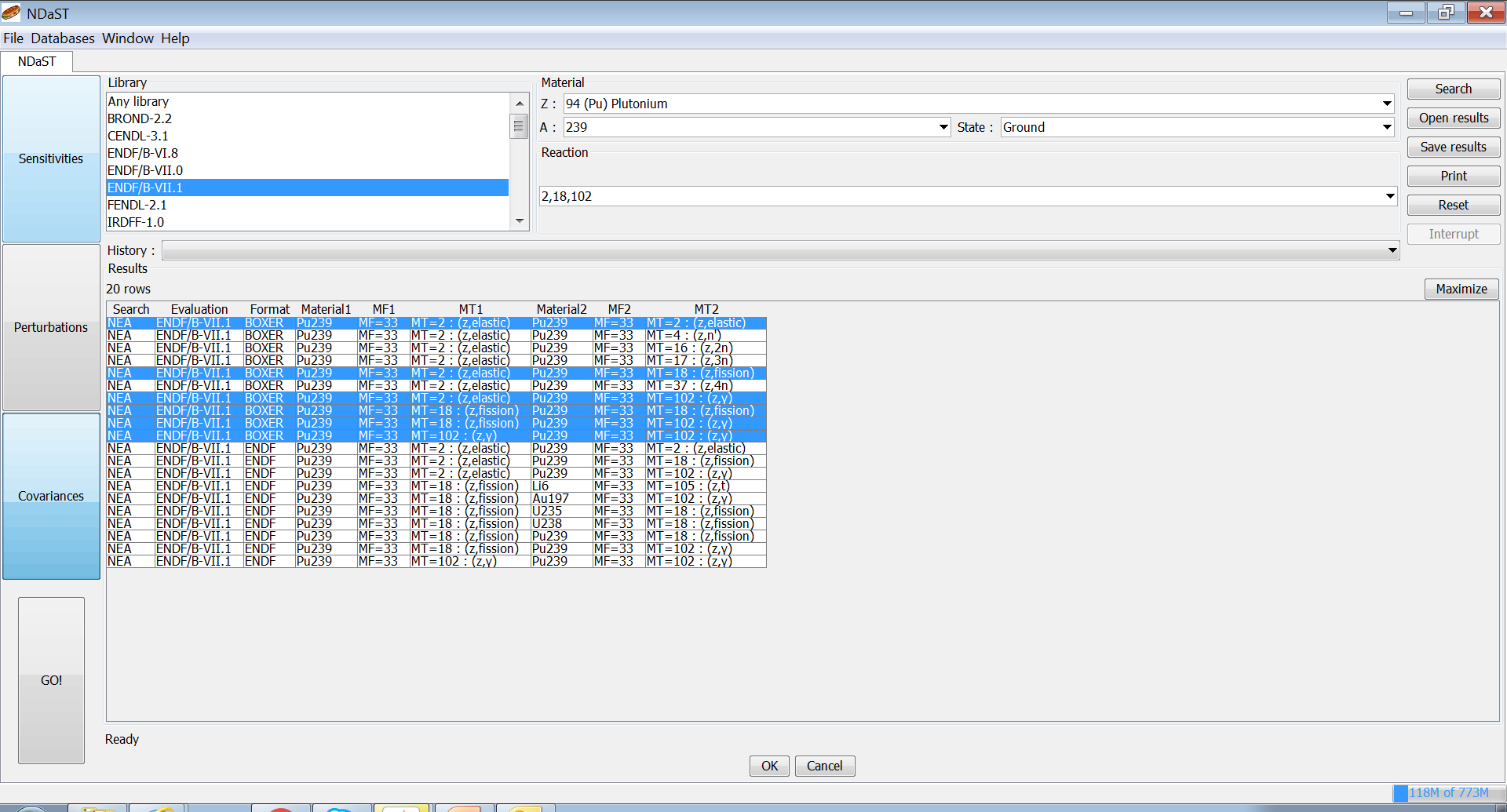 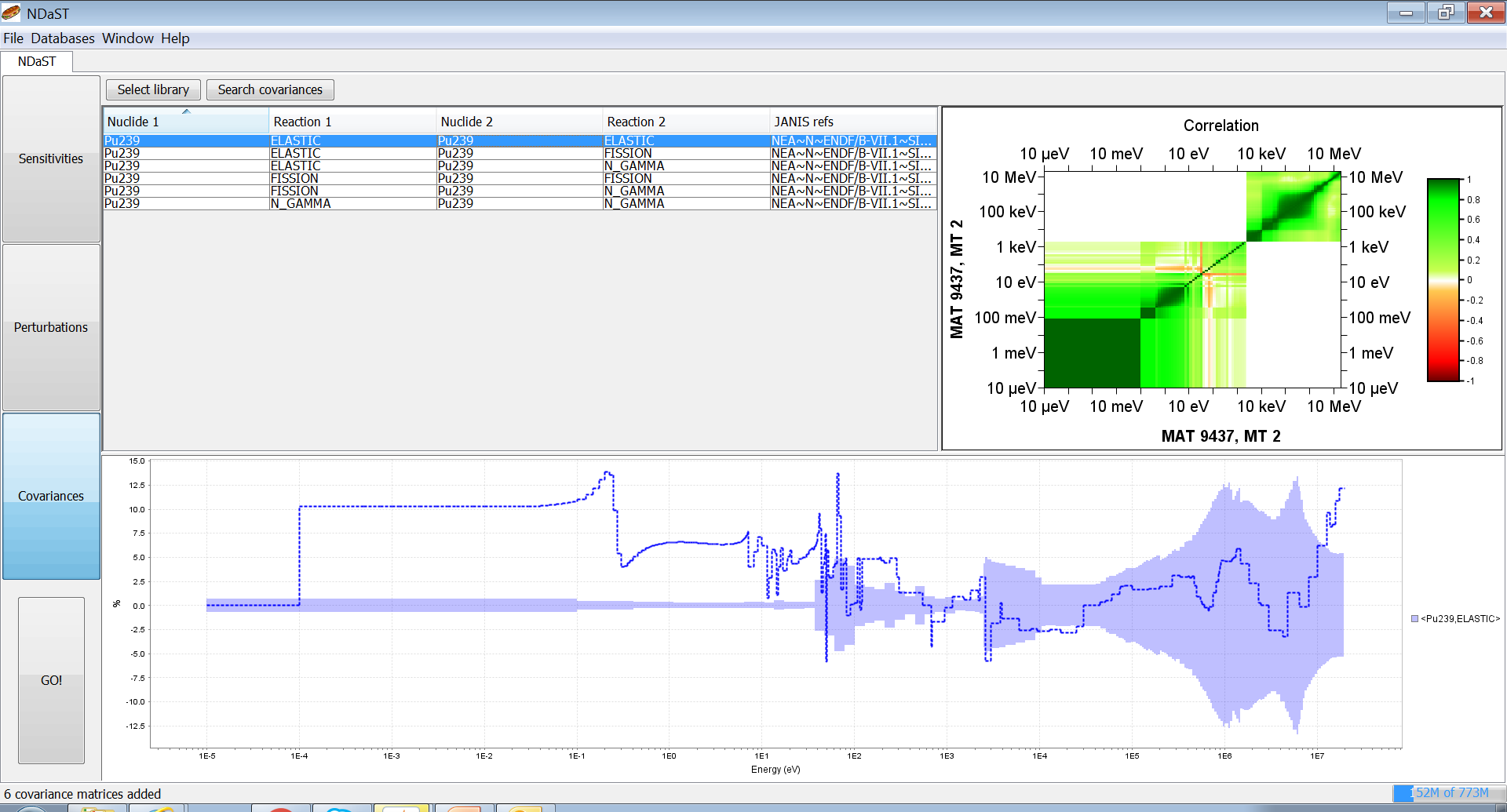 JANIS Covariance Search
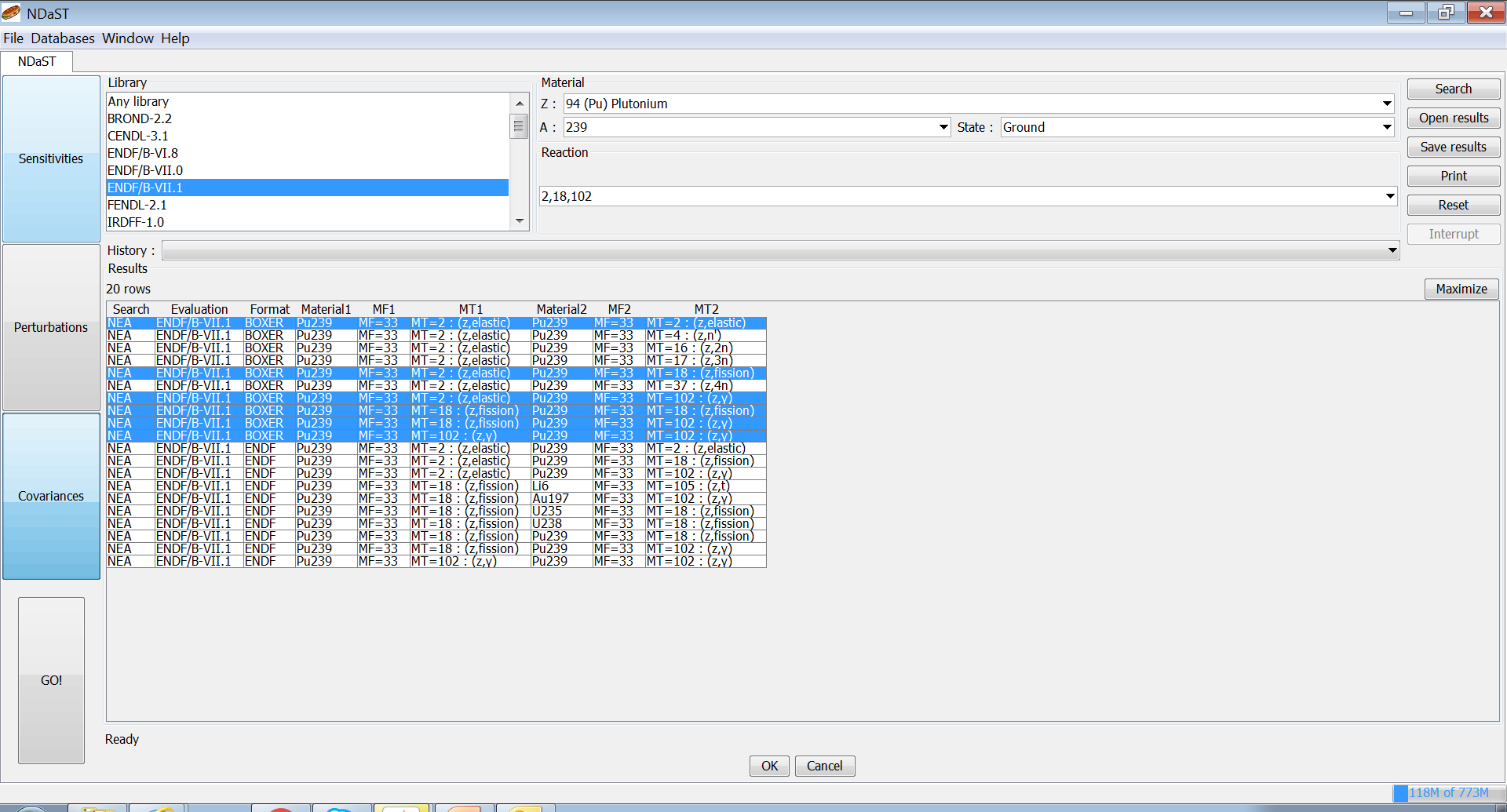 Note use of commas in search

Only add BOXER format data

Use the ctrl+click row function
View Selected Covariance Files
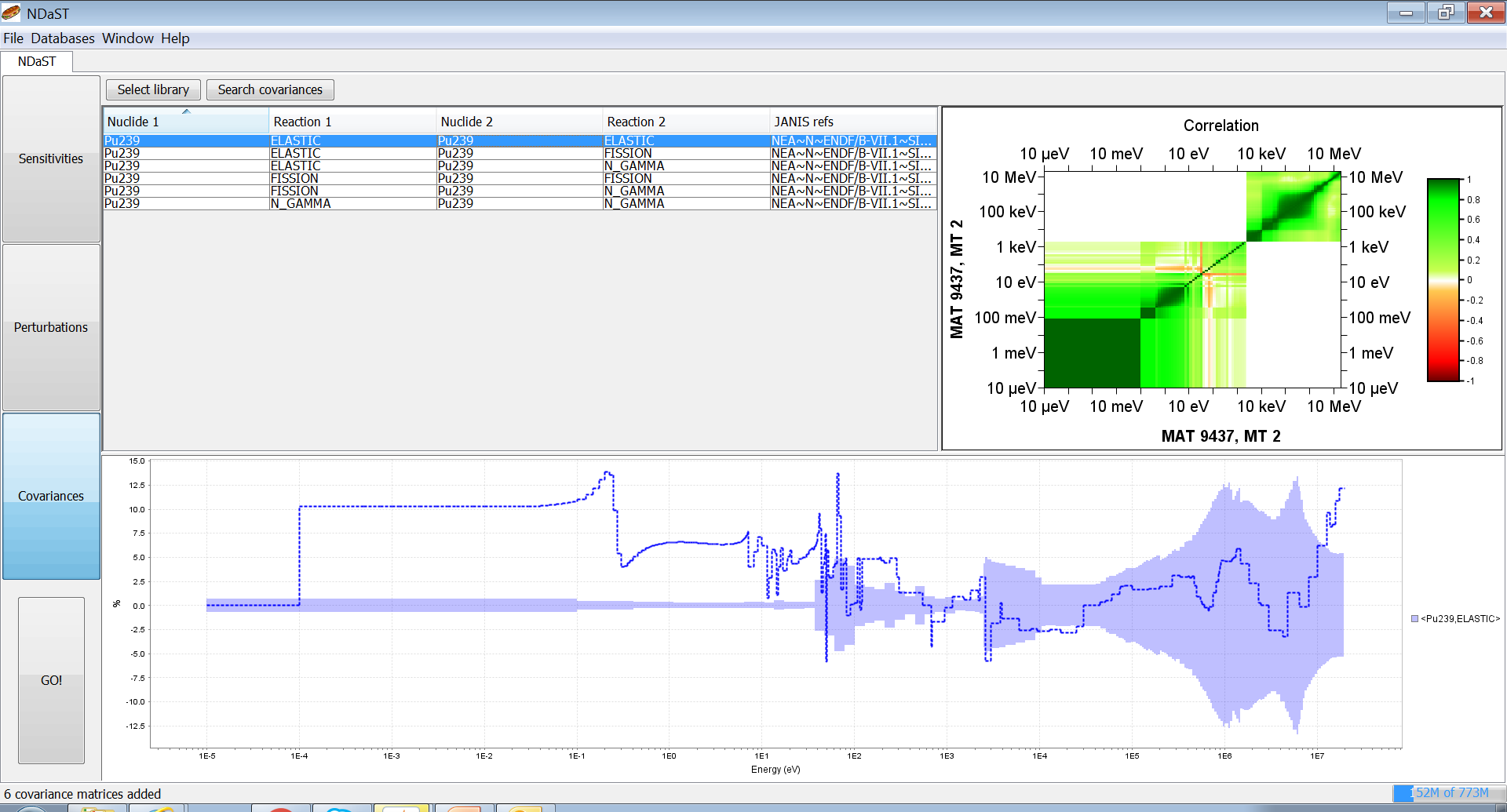 Use only the ‘Search covariances’ button (for now!)
Launch Uncertainty Calculation
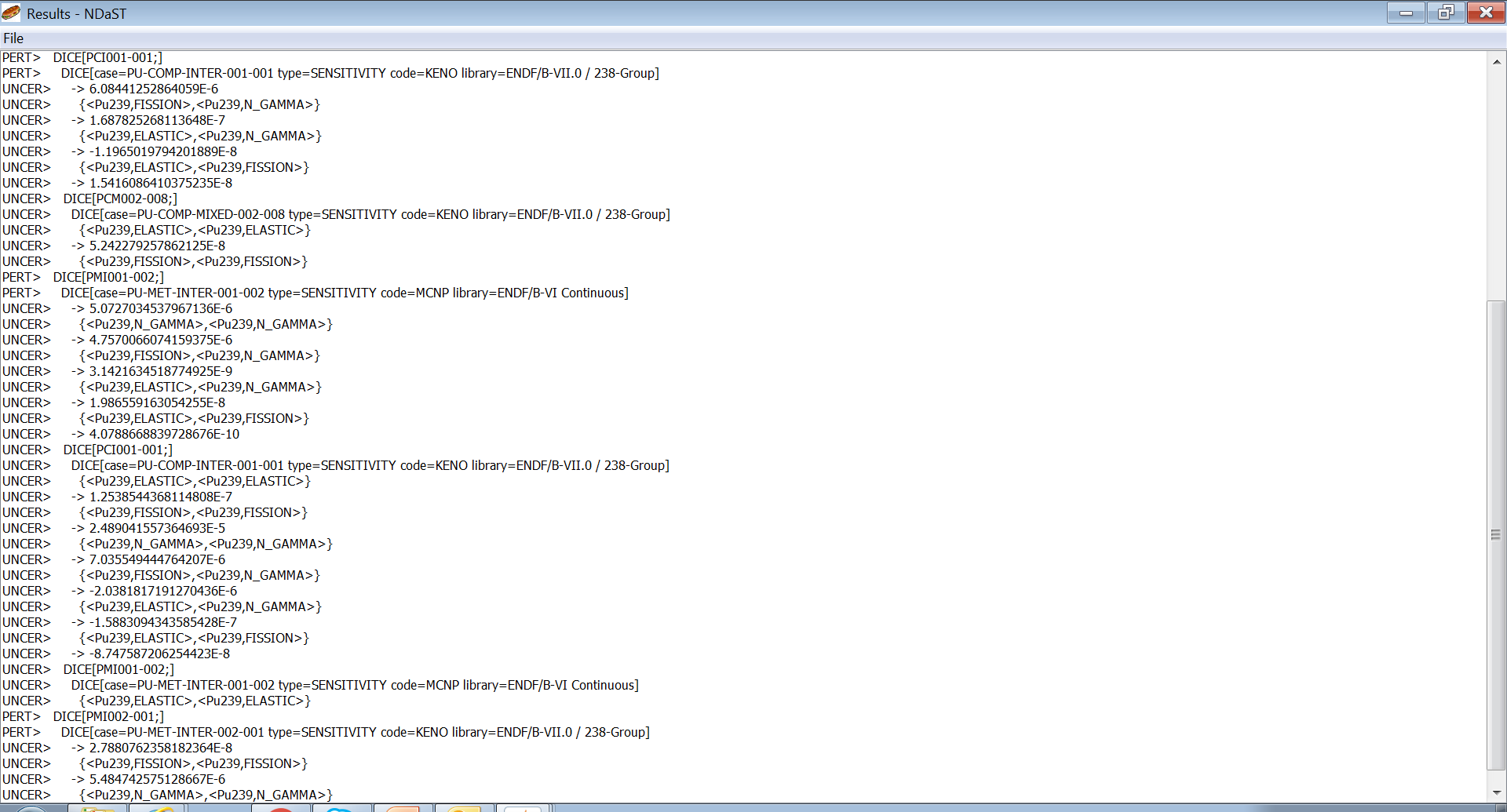 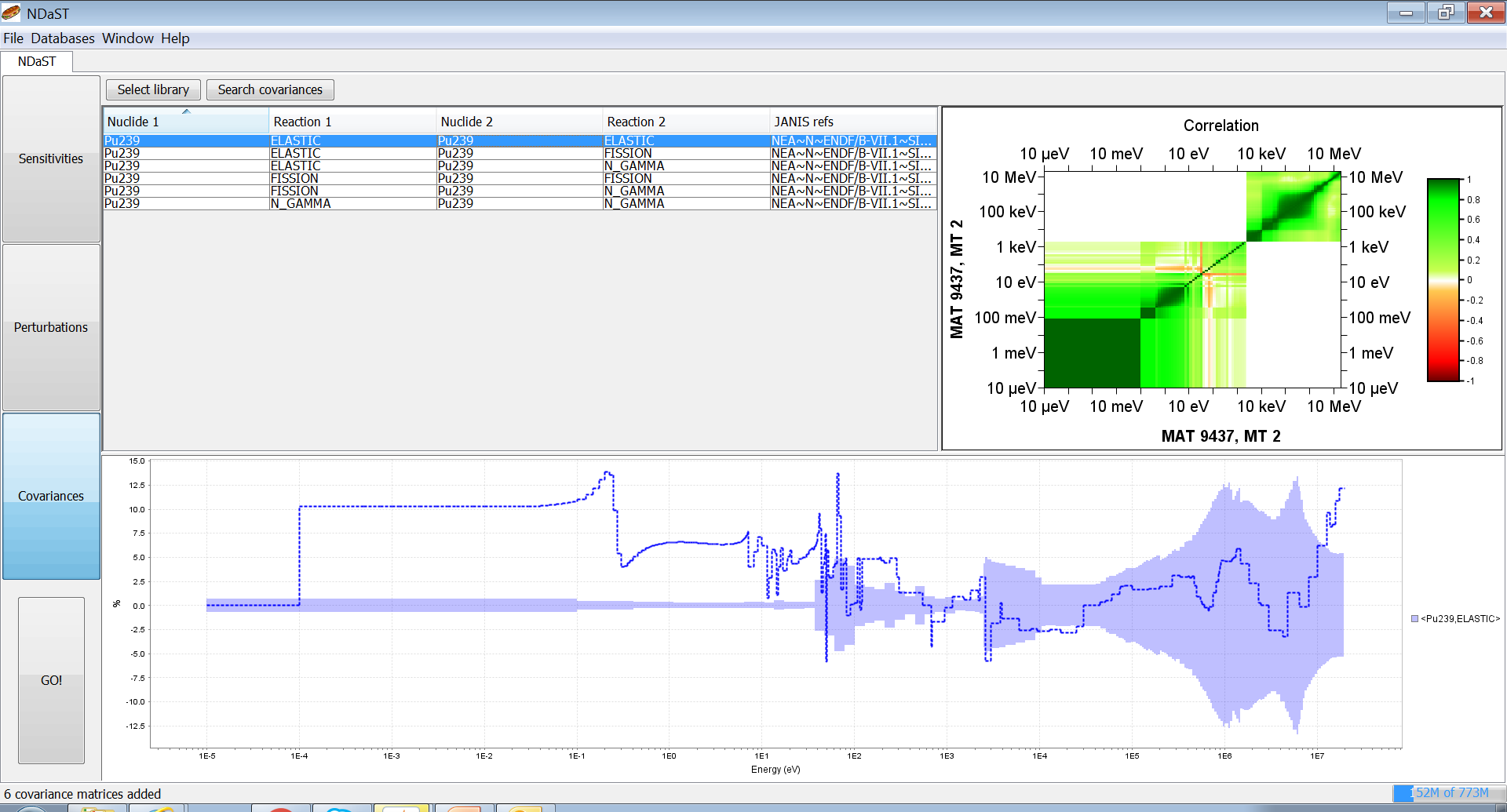 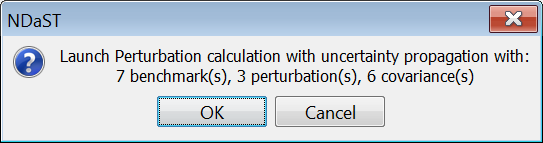 Output Window and Plots (2)
Results table of Δkeff/keff , original & perturbed C/E + XS uncertainty
Grouped plot below – toggle either Δkeff or C/E + XS uncertainty bar
Detail pop-up to see complete data behind each benchmark in the table
Nuclide-reaction breakdown of total Δkeff + XS uncertainty (new tab)
Energy breakdown of XS uncertainty as colour / heat map
Range selection of heat map to quantify contributions + clipboarding
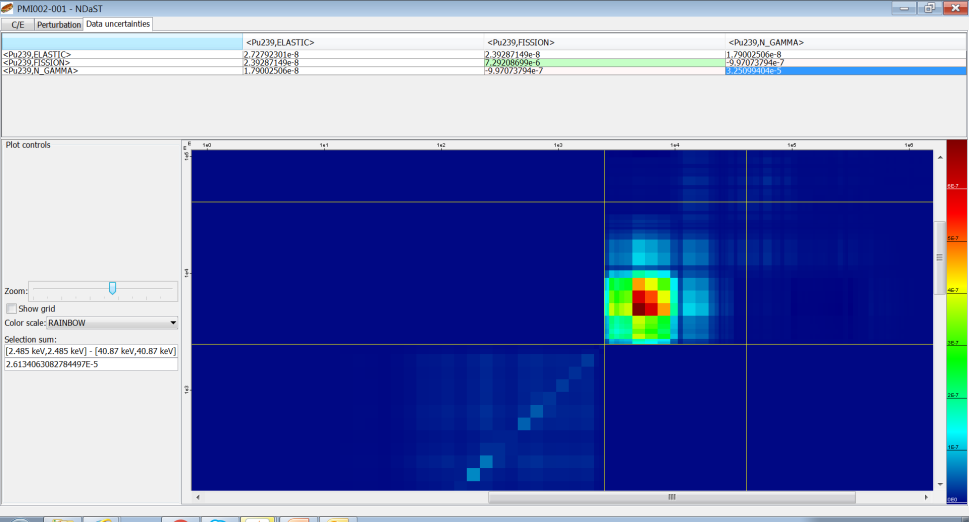 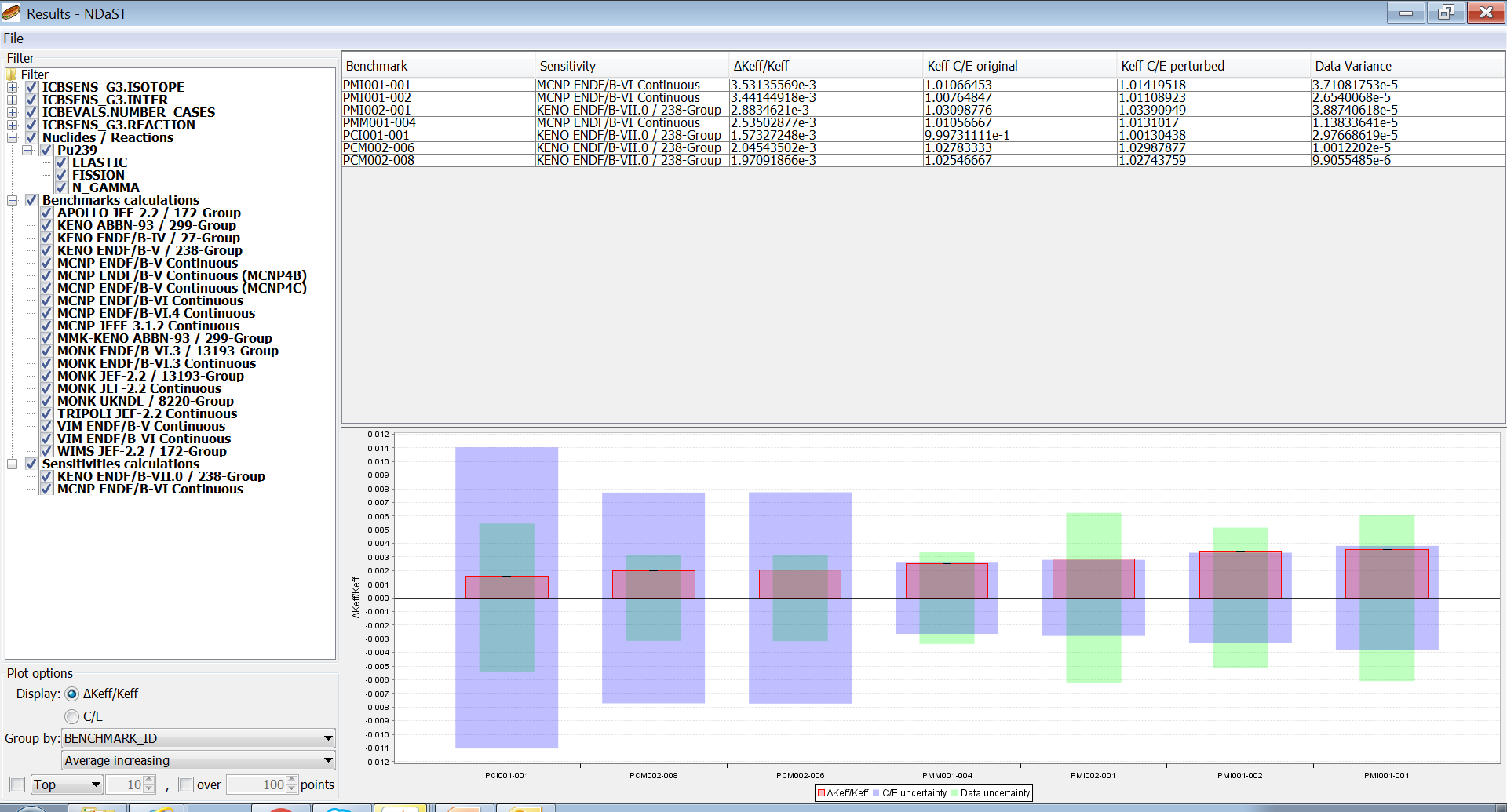 Delta keff Output and Plot
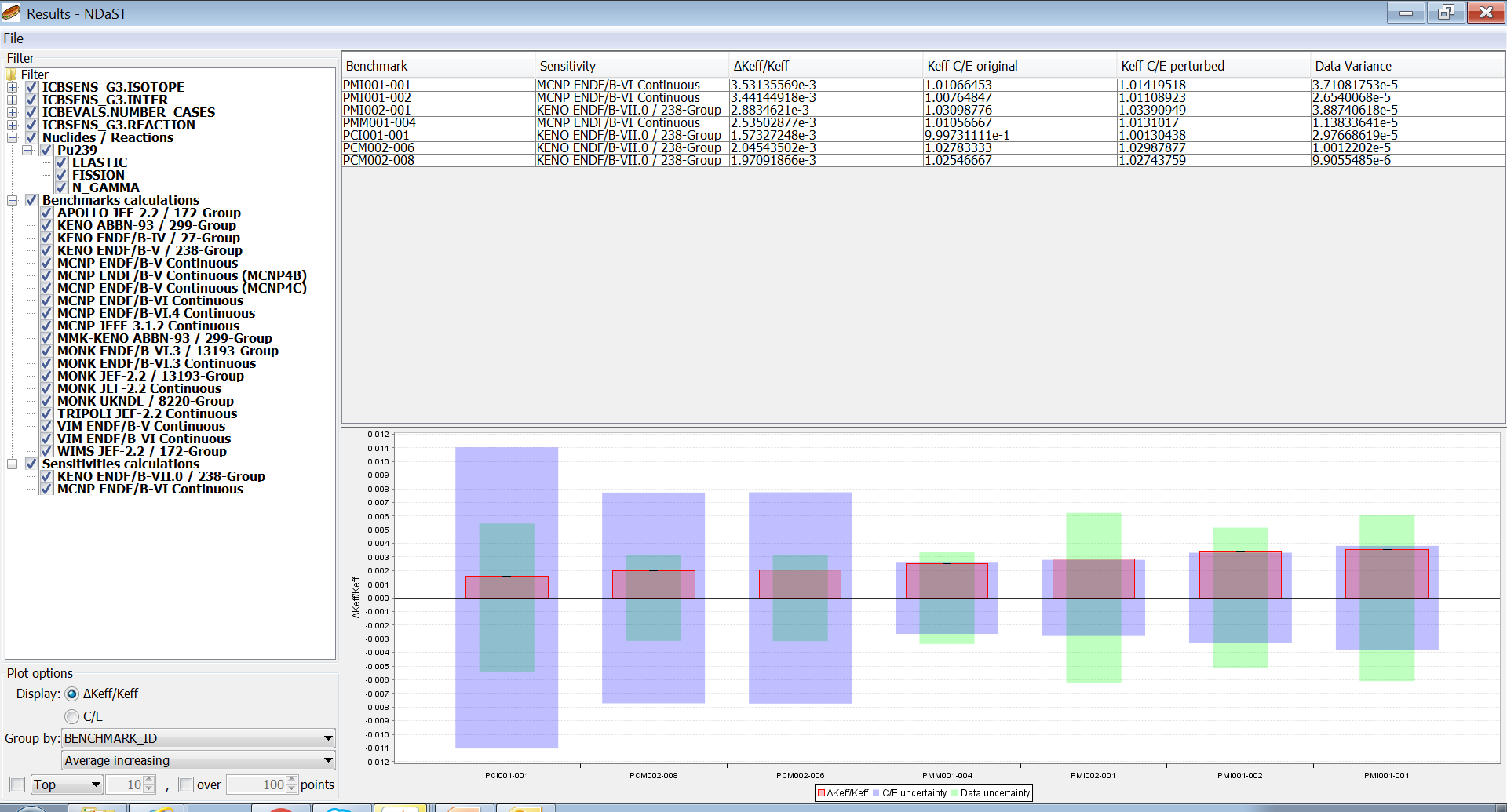 The added green bars show the grouped nuclear data uncertainty (1σ)
Delta keff Output: Tooltips
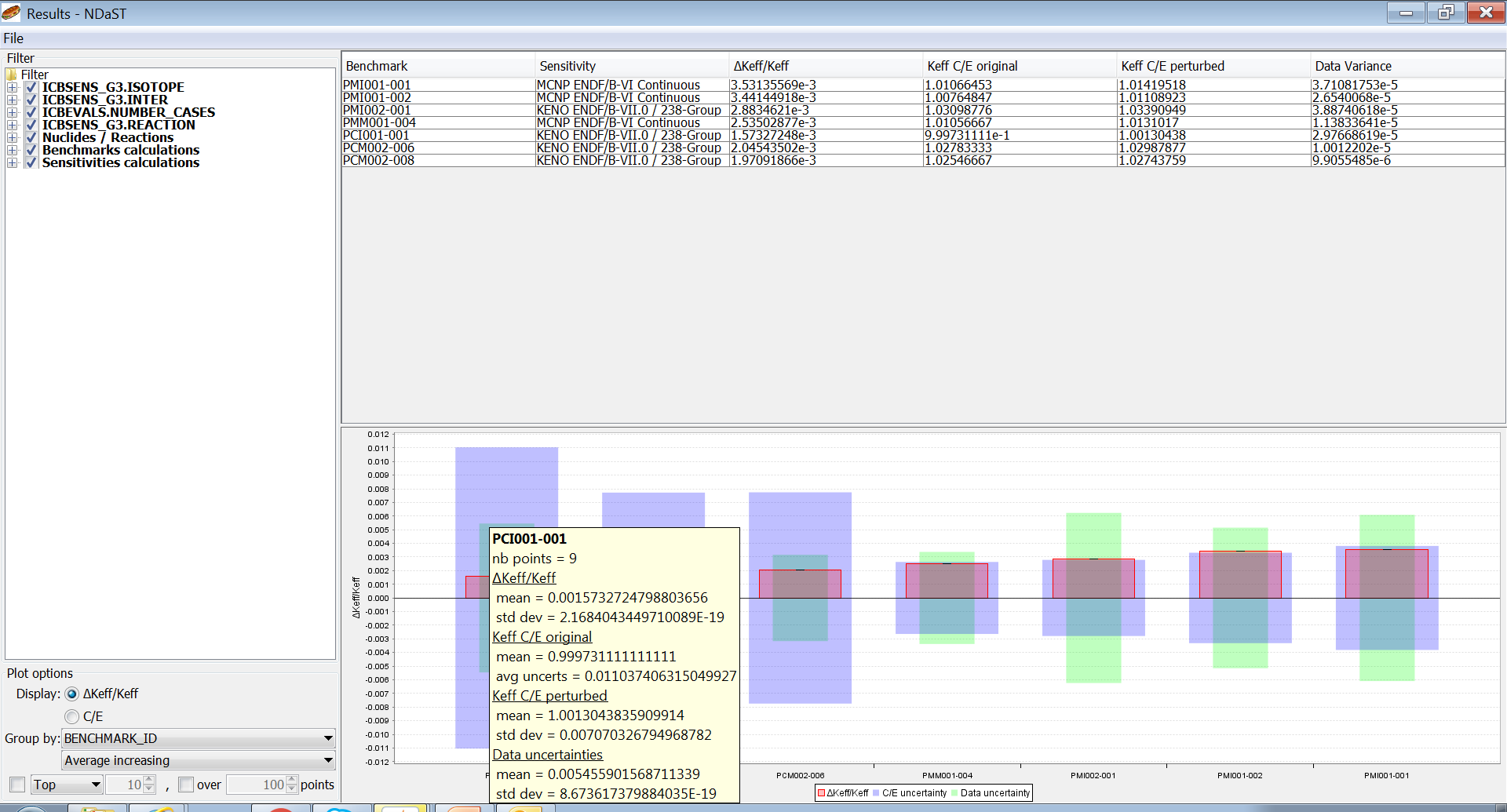 Again, tool-tips can give access to the values stored behind
C/E Output Plot: BM ID
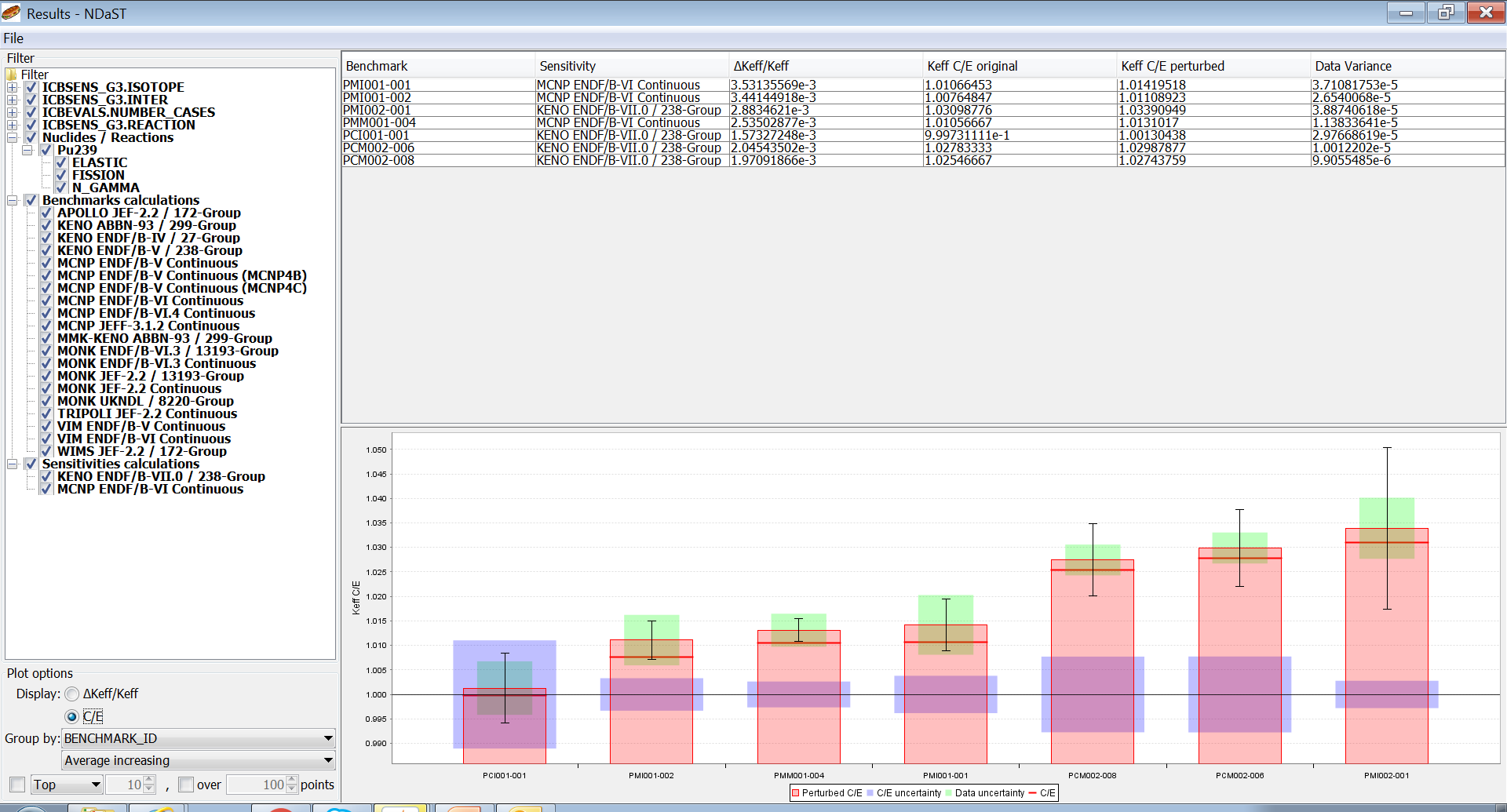 For the C/E plot, green bars were chosen to be centred on the red bar height as they are an uncertainty associated with the input data
C/E Output Plot: BM ID Filtered
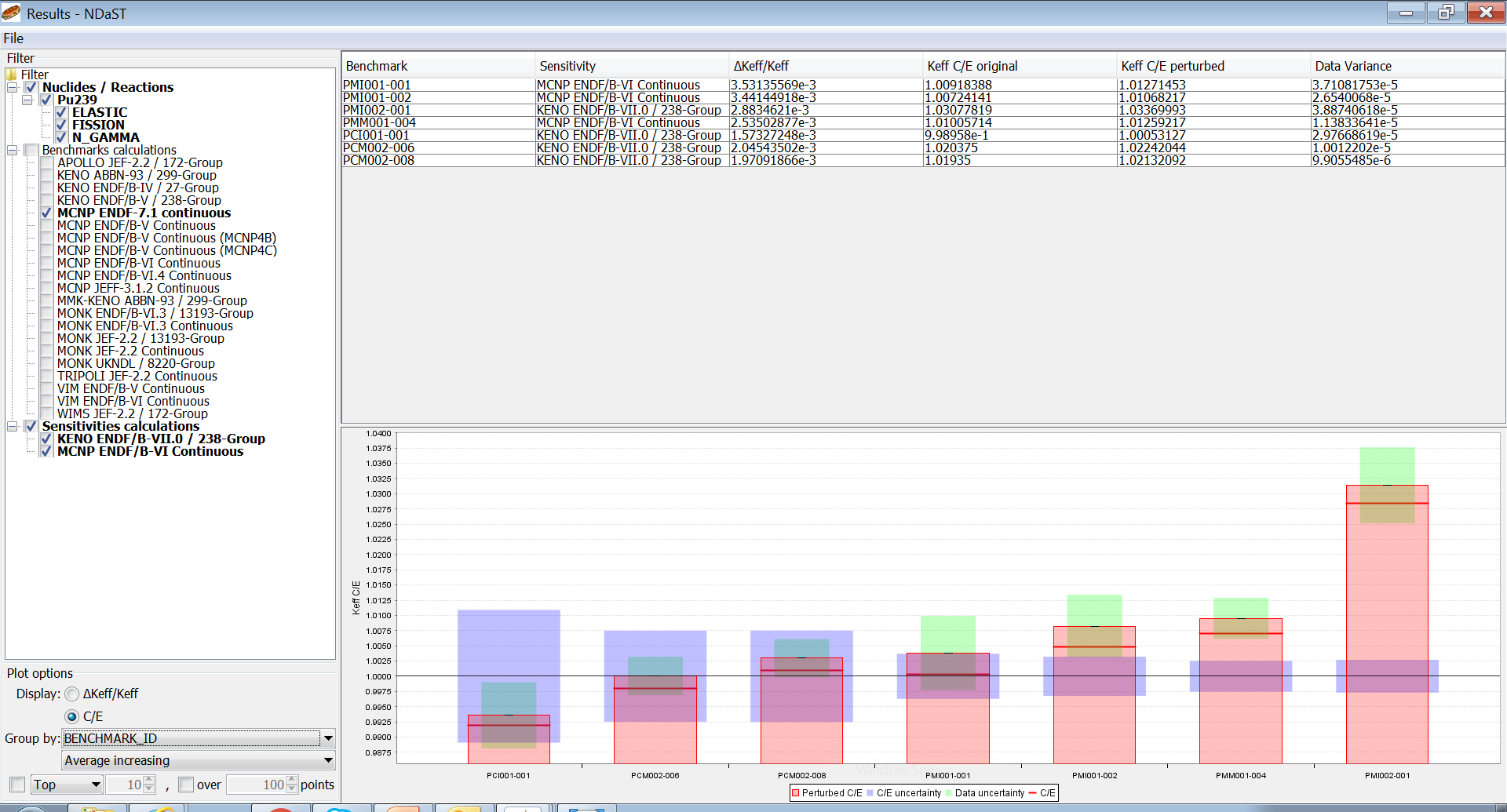 Filtering to a single series of calculational results allows some real validation judgement
Save Output Data
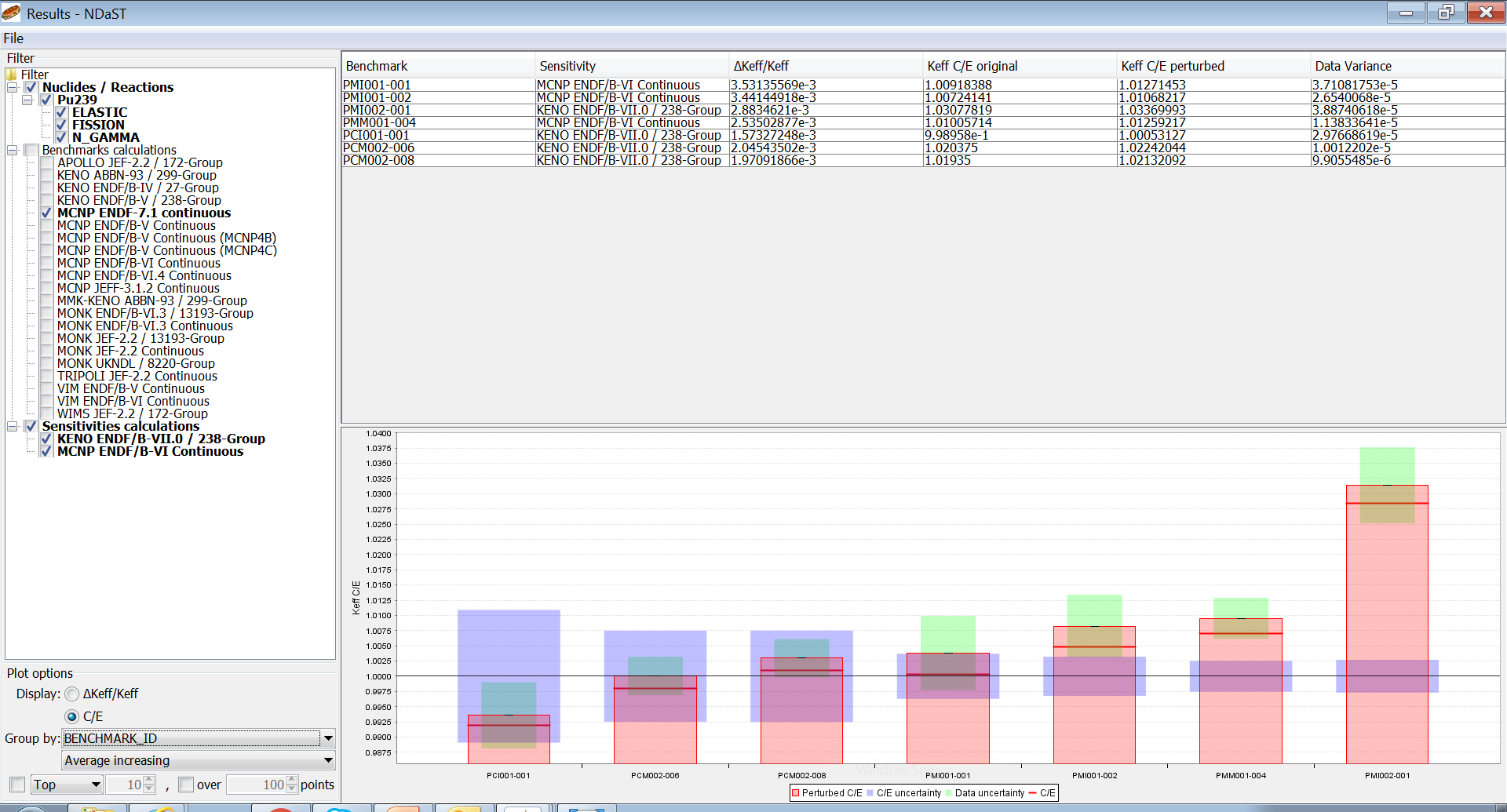 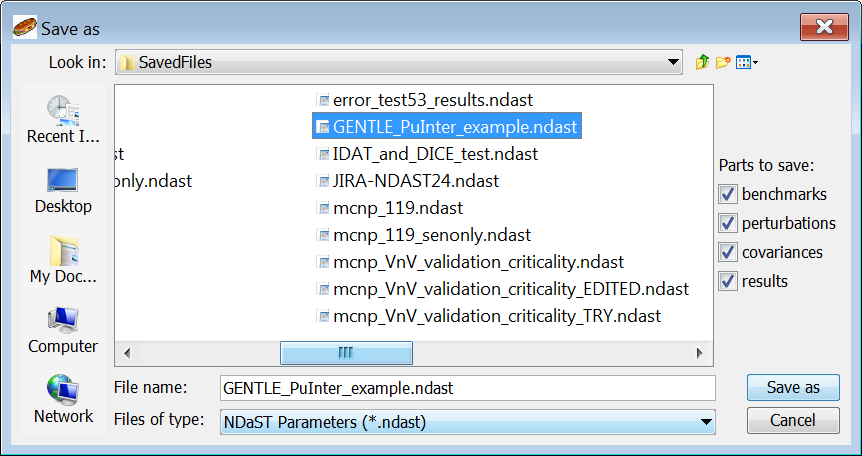 Output Table: Detail Popup (Uncertainty)
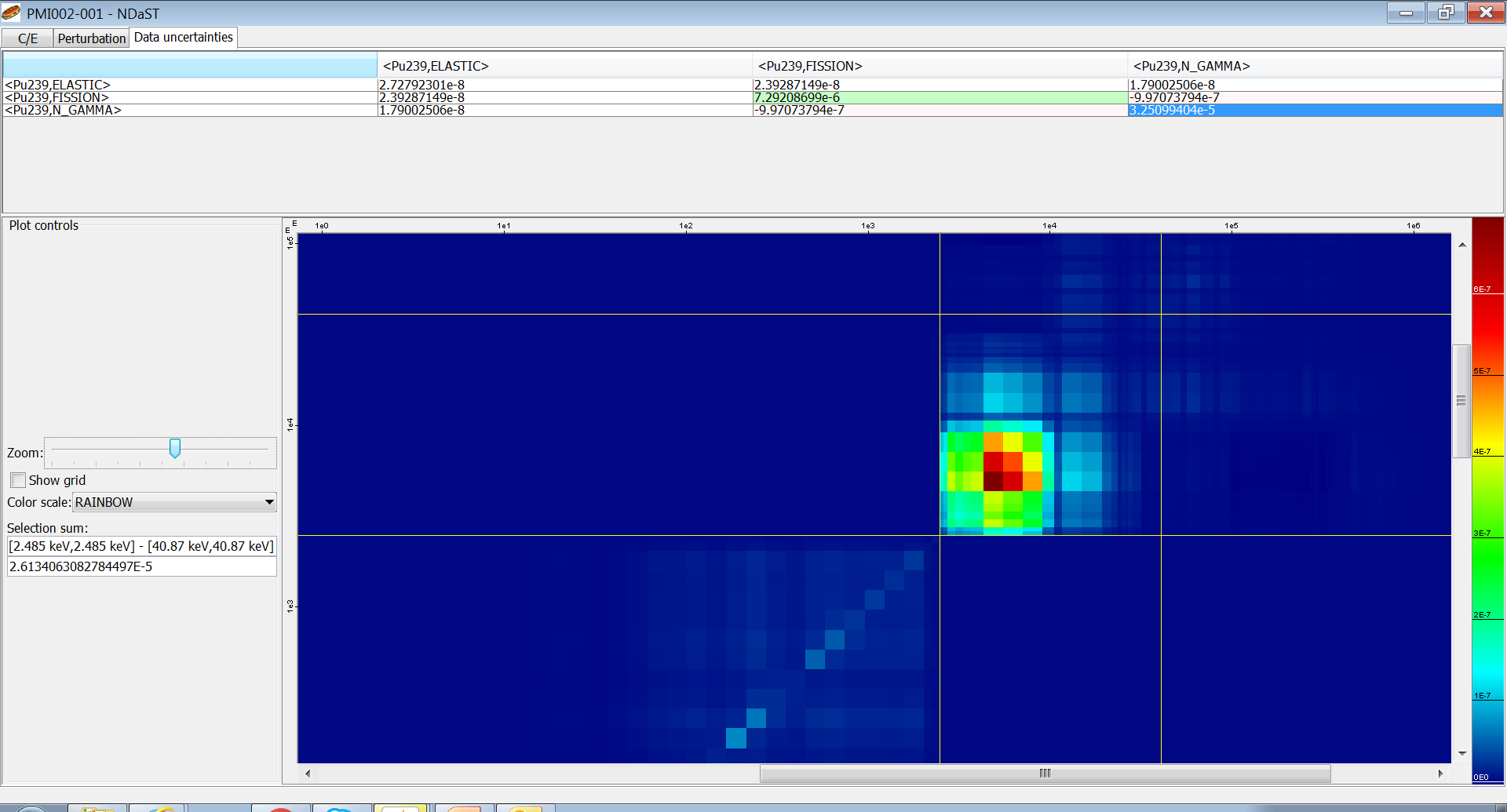 Output Table: Detail Popup (Uncertainty)
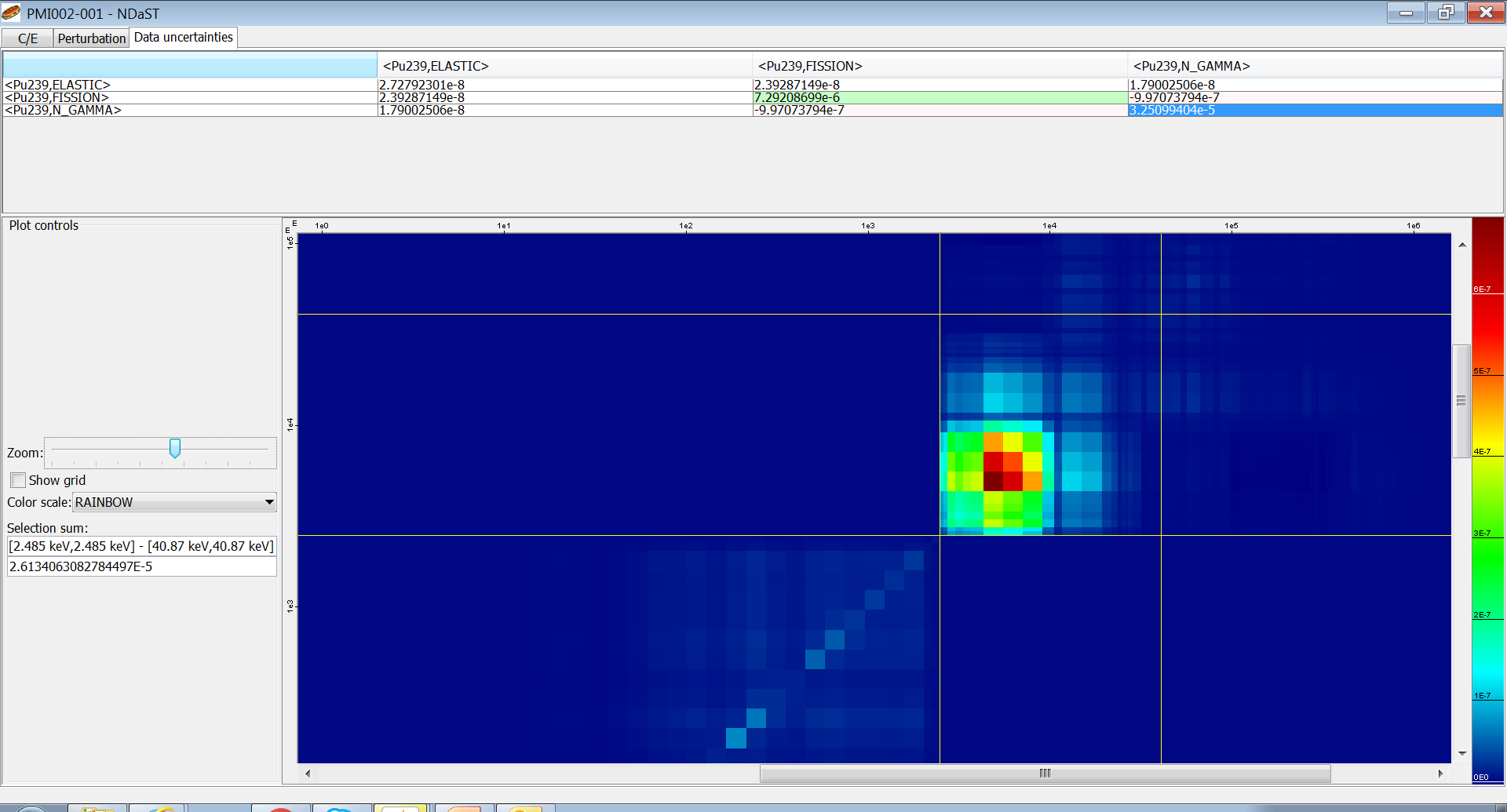 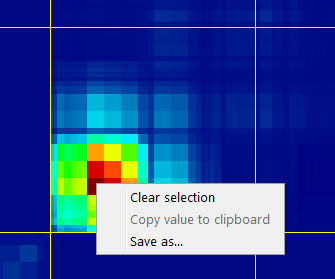 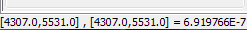 Future NDaST Plans
NDaST principles: 1. Fast  2. Provides Insight  3. Integrates NEA Tools
Applications / End results (features for users higher up the application chain)

Phase 2: 
Continue to improve GUI features – e.g. automatically fill available nuclides
Provide useful statistical metrics – represenativity (Ck), chi-square values, adjustment based quantities
Total NDaST – multiple files randomly generated + statistical analysis of distribution 
Link to NDEC – automatic perturbation generation from checking cycle
Phase 3+: 
With access to correlation coefficients, a full adjustment / GLS tool is possible.
Application specific features e.g. parameters to trend criticality safety / burn-up credit analyses.
Future NDaST Plans
NDaST principles: 1. Fast  2. Provides Insight  3. Integrates NEA Tools
Physics / Fundamentals (features for users closer to the basic data)

Phase 2: 
Compensating effect analysis – automatically preserve well known values e.g. total cross-section.
Incorporation of further sensitivity and covariance data formats.
Make available additional covariance data – allow comparison of all major modern libraries.
Handling of angular sensitivity data and MF34 uncertainty propagation.
Phase 3+: 
Generation / comparison of analytical models – e.g. Maxwellian & Watt PFNS representations. Analytical covariances?
Re-fitting experimental data to make fundamental ENDF-format file perturbations.
Exercise (2) – Add Covariances
Find covariance data for the 3 reactions
Add these + cross-nuclide matrices (Find all 6)
Check the perturbations against the s.d. values
Re-run and look at the plot with green bar added
Check consistency of perturbation against uncertainty
Look at the diagonal / off-diagonal breakdown
View energy breakdown
Use region selection and clipboarding
Try replacing with another library’s covariances and re-run
Put the two output plots side-by-side
Summary
~4200 cases (~85%) have 3 group sensitivity data and full sensitivity profiles within DICE – similar also in IDAT
Additional means of identifying relevant benchmarks, to more traditional practices
An open web-based JAVA tool named NDaST is now available to take advantage of these data
Enable rapid scoping of changes to nuclear data and to propagate nuclear covariance data uncertainties
Summary
It also gives access to JANIS for automation of computations and use of processed nuclear covariance data
Complement to full testing calculations e.g. via the NEA Nuclear Data Evaluation Cycle (NDEC)
2016 marks the full release, following a beta testing period
Updates following this are expected on an annual basis
Thank you for your attention

Now you’re trained, please try out NDaST in your own time, for your own applications
We are interested in all feedback (good and bad) as we build and understand the user base
New features will be prioritised according to our estimation of user interest

Website: www.oecd-nea.org/ndast/

Email: ndast@oecd-nea.org